Kineziologie
DOLNÍ KONČETINA 








						     Mgr. Pavlína Bazalová
Dolní končetina
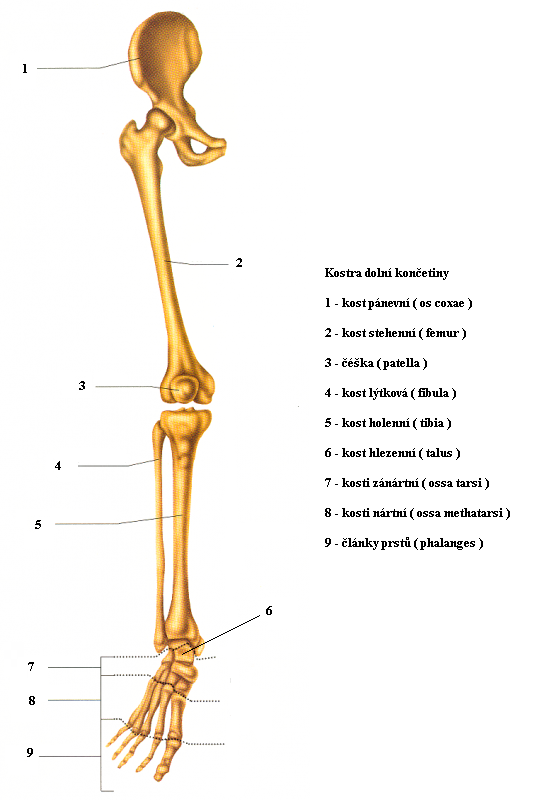 Pletenec DK – pánev + kyčelní kloub 
Kolenní kloub 
Hlezenní kloub
Noha
2
zápatí prezentace
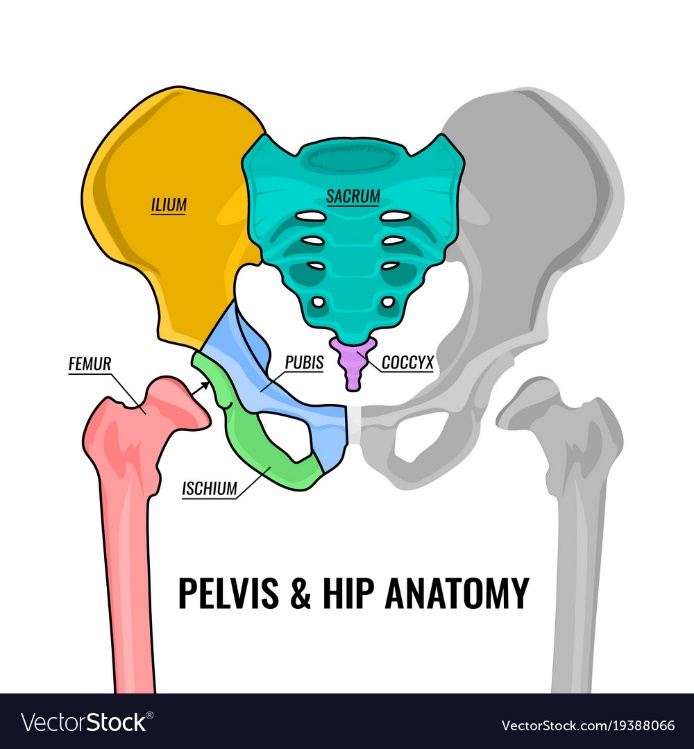 Kineziologie pánve
Viz. trup 

Anatomický popis 
Klouby a pohyby v nich 
Sklon pánve 
Pohyby pánve 
Kineziologické vyšetření pánve 
Sklon a postavení acetabula
https://www.vectorstock.com/royalty-free-vector/pelvis-anatomy-scheme-vector-19388066
3
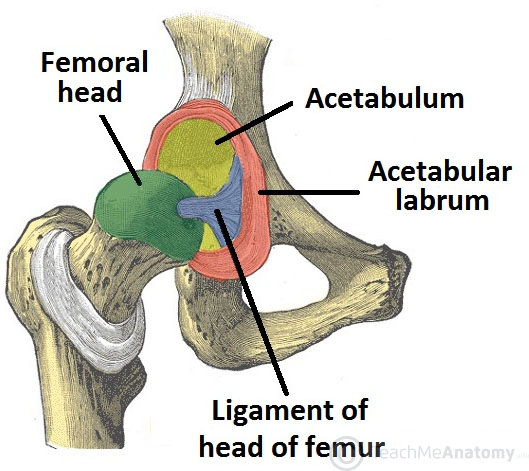 Kyčelní kloub(art. coxae)
https://teachmeanatomy.info/lower-limb/joints/hip-joint/
4
Anatomické poznámky
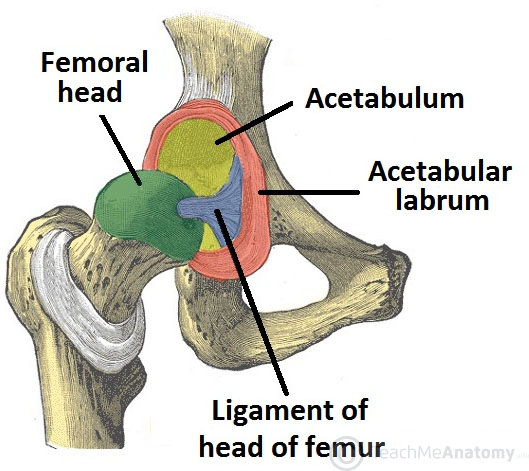 Kloubní plochy 
Hlavice femuru 
Acetabulum 

Typ kloubu: kulový (omezený)

Anatomická stabilita kloubu 
Chrupavčité labrum 
Vazivový aparát 
Intrakapsulární 
Extrakapsulární
https://teachmeanatomy.info/lower-limb/joints/hip-joint/
5
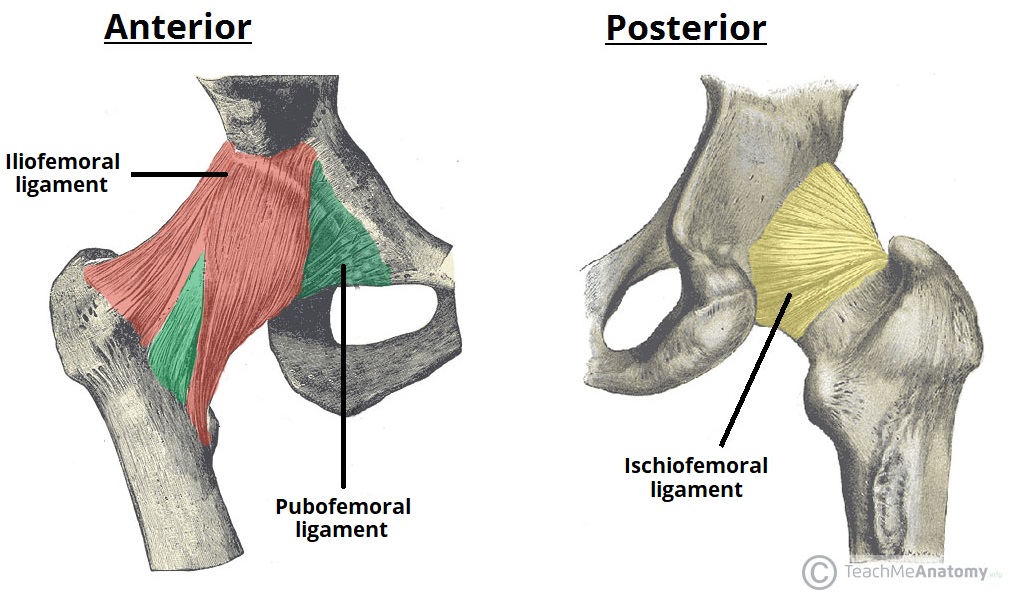 https://teachmeanatomy.info/lower-limb/joints/hip-joint/
6
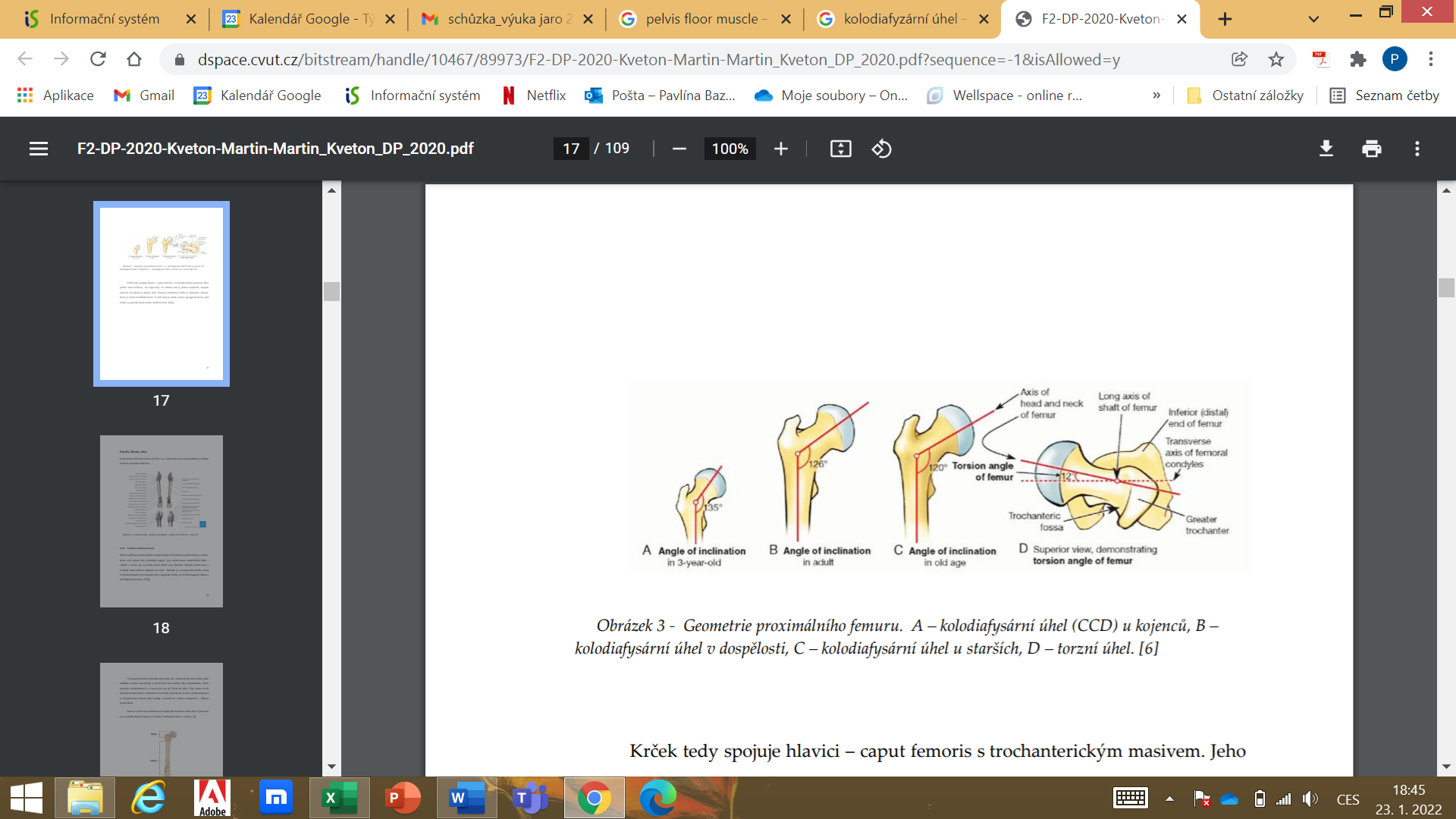 https://dspace.cvut.cz/bitstream/handle/10467/89973/F2-DP-2020-Kveton-Martin-Martin_Kveton_DP_2020.pdf?sequence=-1&isAllowed=y
7
Jak ovlivní anatomie náš pohyb?
8
Jak ovlivní anatomie náš pohyb?
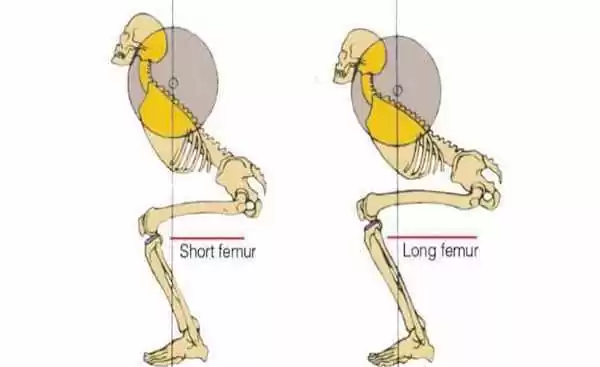 9
zápatí prezentace
Jak ovlivní anatomie náš pohyb?
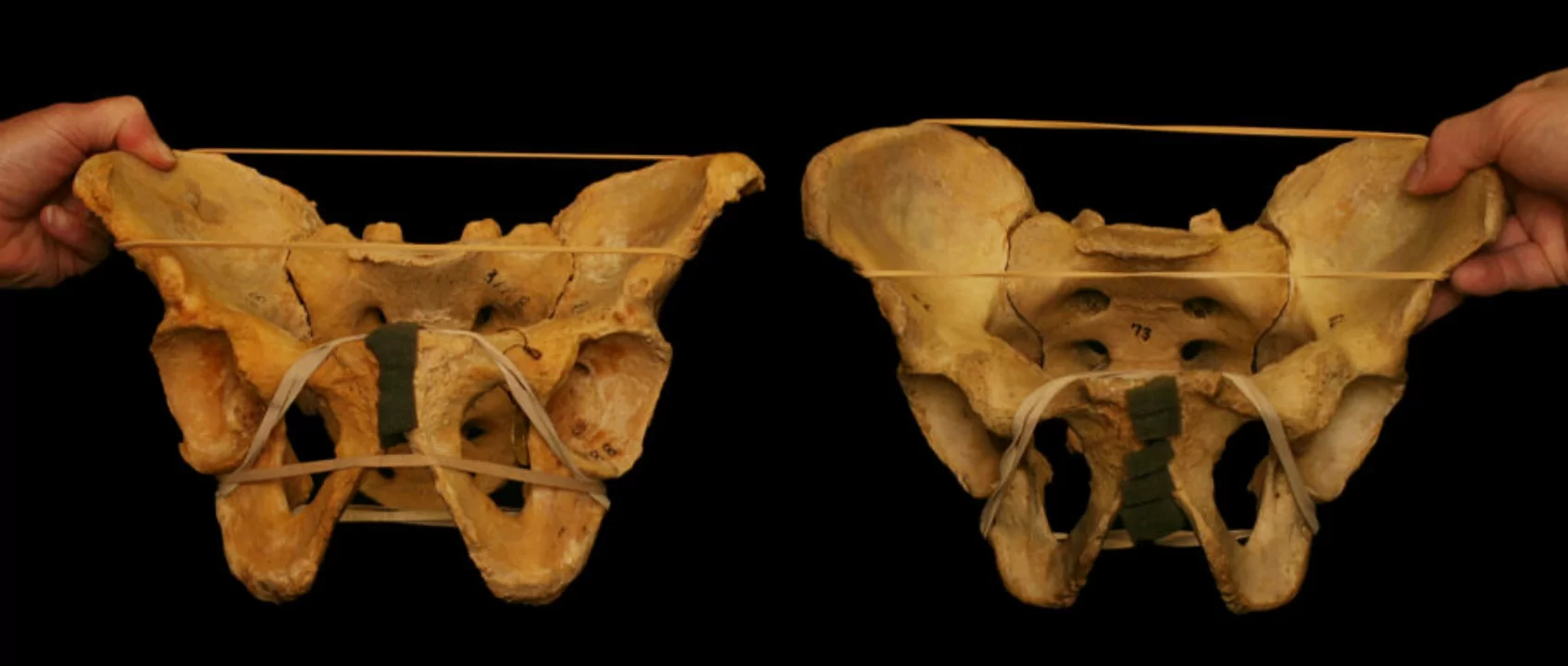 Zdroj obrázku a kdyby Vás zajímalo více:) https://jcfitness.co.uk/blog/how-anatomy-influences-squat-mechanics/
10
Jak ovlivní anatomie náš pohyb?
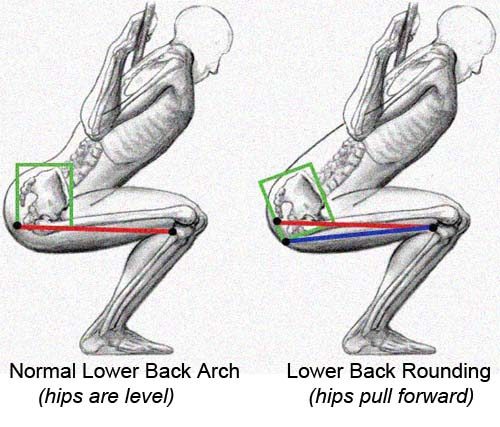 https://www.youtube.com/watch?v=Av3LO2GwpAk&t=273s
https://www.youtube.com/watch?v=KGEKRjlZKf8
https://www.theptdc.com/articles/how-to-fix-butt-wink
11
Jak ovlivní anatomie náš pohyb?
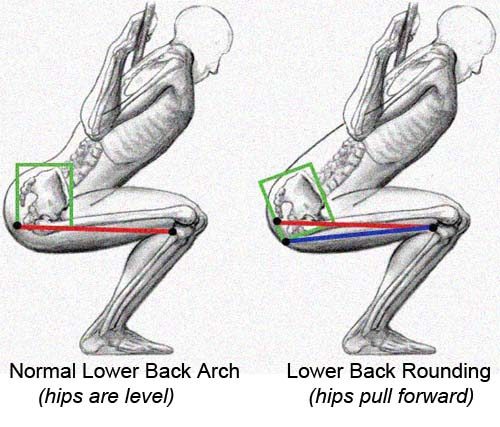 https://www.youtube.com/watch?v=Av3LO2GwpAk&t=273s
https://www.youtube.com/watch?v=KGEKRjlZKf8
https://www.theptdc.com/articles/how-to-fix-butt-wink
12
Pohyby v kyčelním kloubu
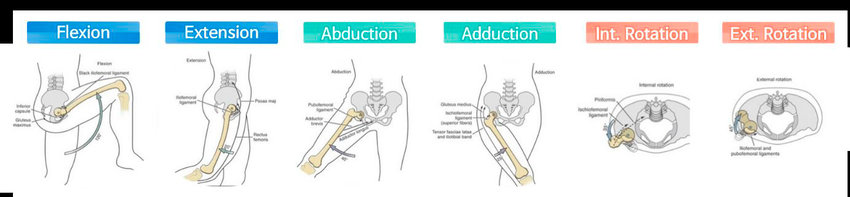 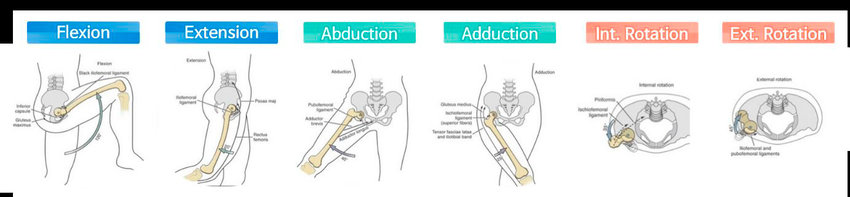 Flexe a extenze
Abdukce a addukce 
Zevní a vnitřní rotace
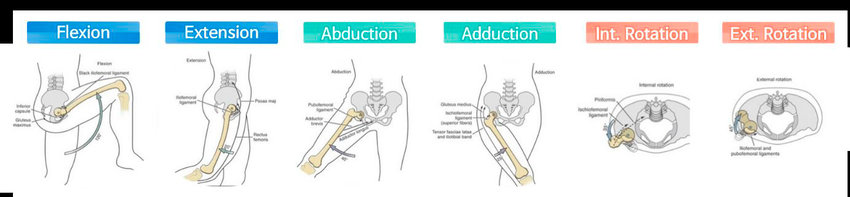 13
Flexe
ROM: 120-140°
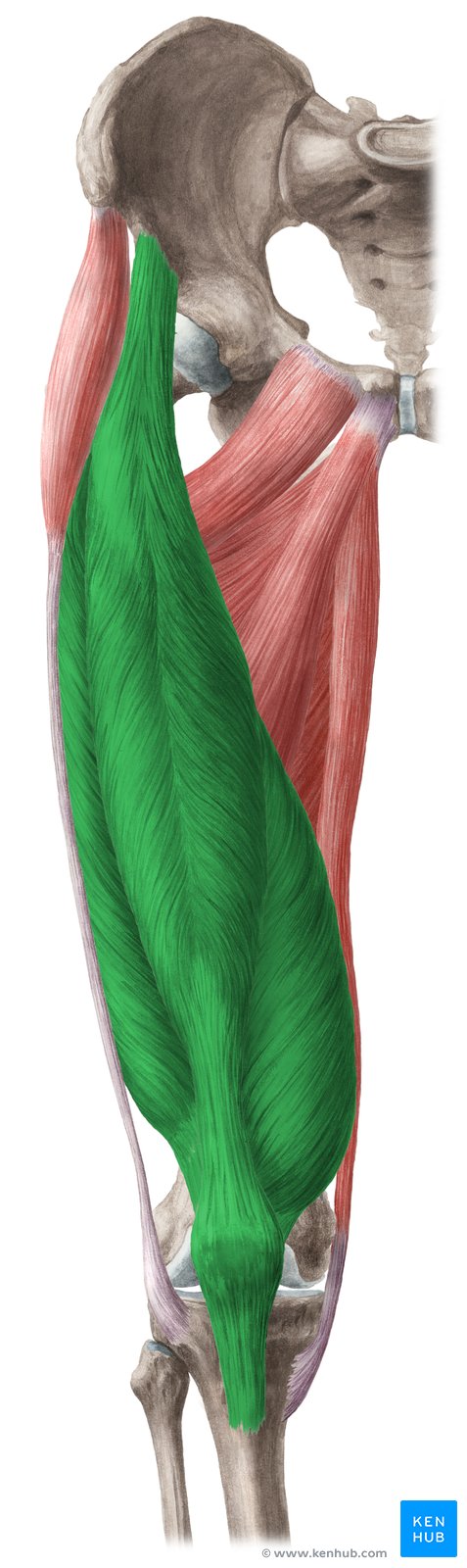 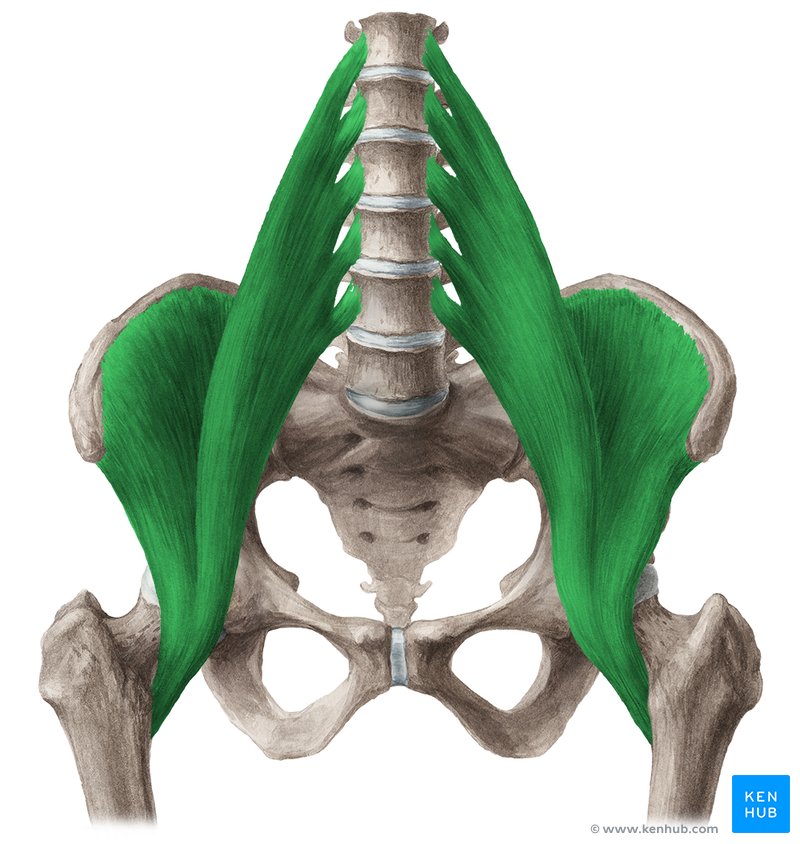 m. Iliopsoas
m. Rectus femoris
14
Zdroje obrázků: https://www.kenhub.com/en/library/anatomy/
Extenze
ROM: 15-20°
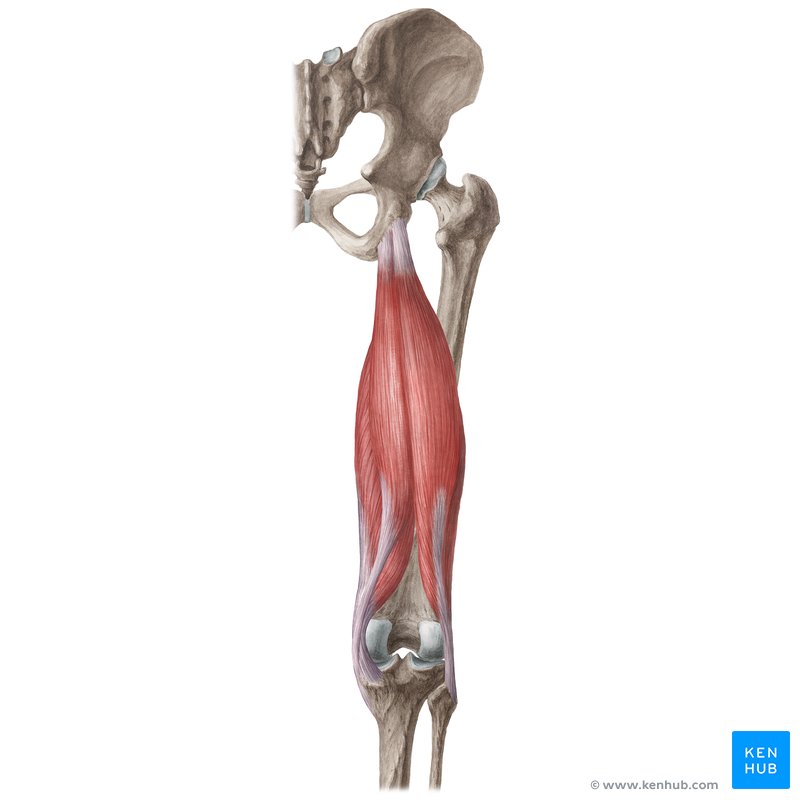 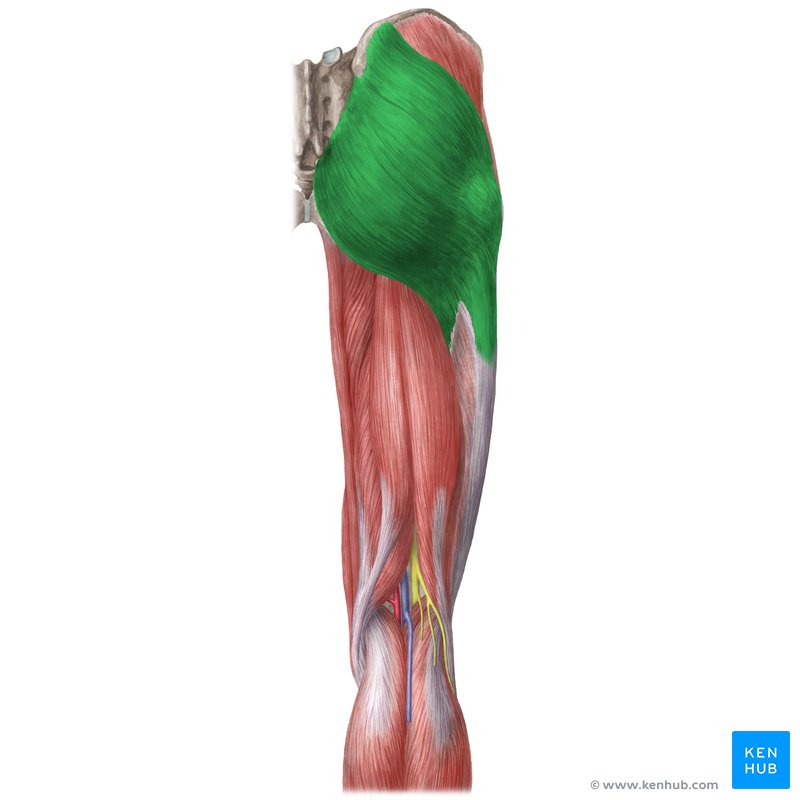 m. gluteus maximus
hamstringy
15
Zdroje obrázků: https://www.kenhub.com/en/library/anatomy/
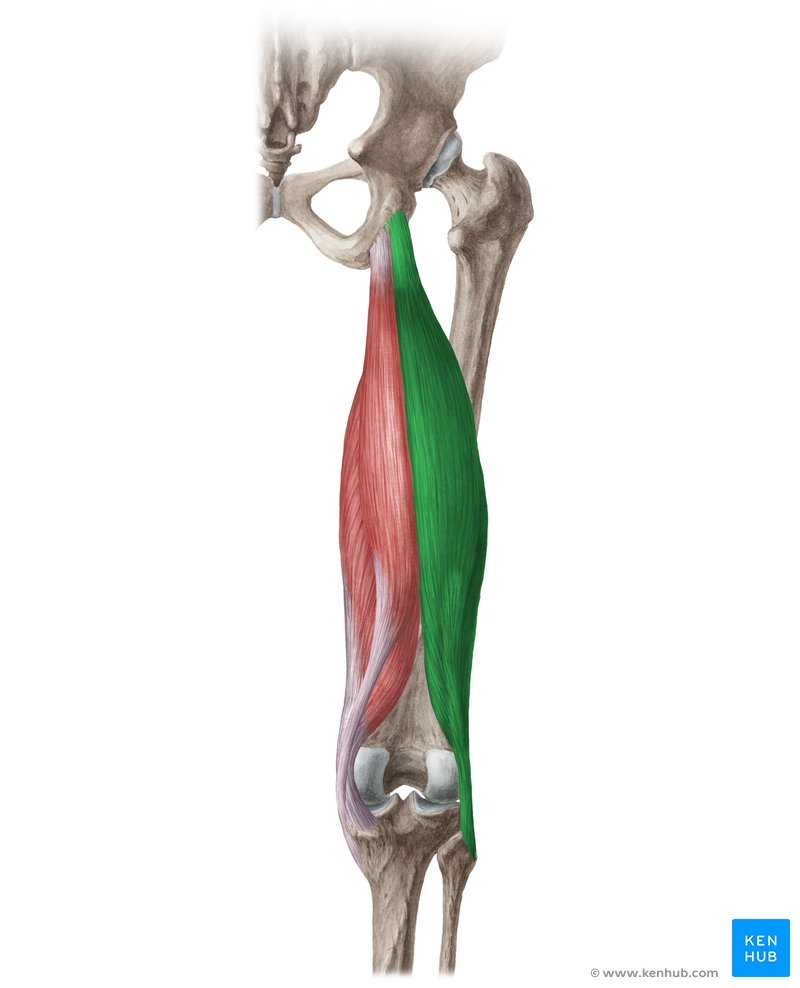 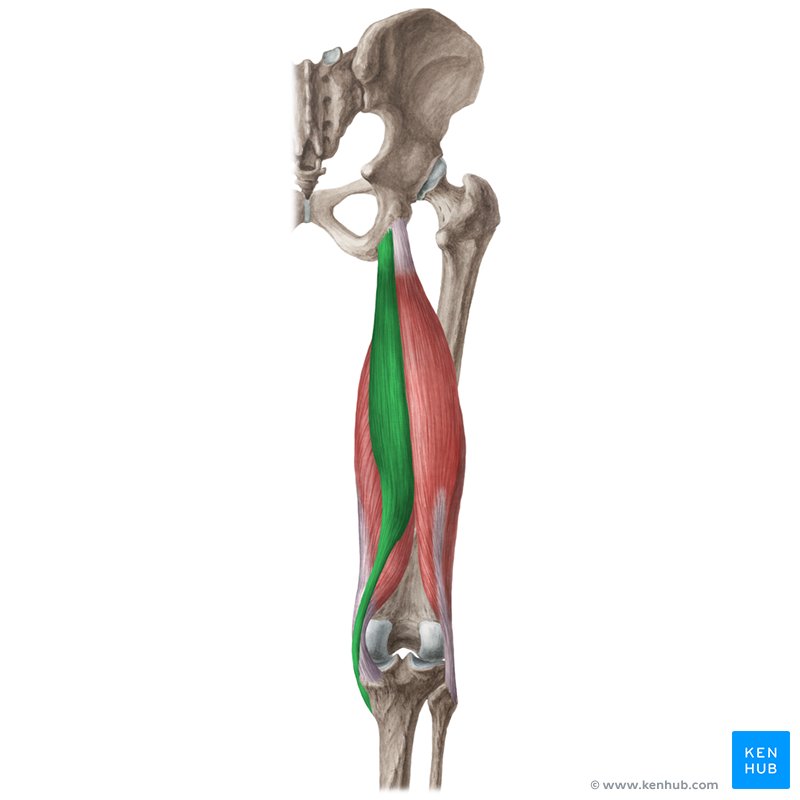 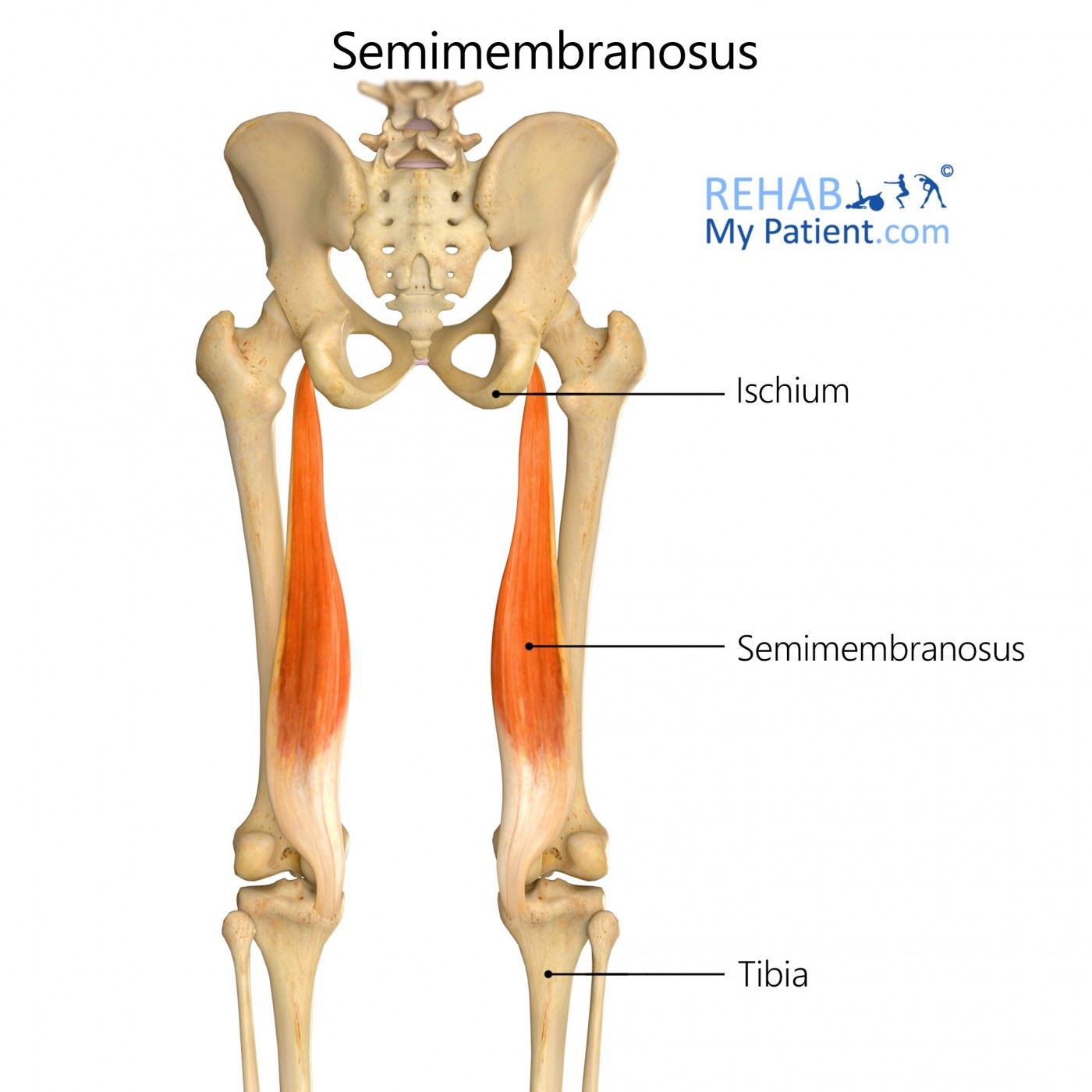 m. biceps femoris
m. semitendinosus
m. semimembranosus
16
Zdroje obrázků: https://www.kenhub.com/en/library/anatomy/
https://www.rehabmypatient.com/knee/semimembranosus
Abdukce
ROM: 45°
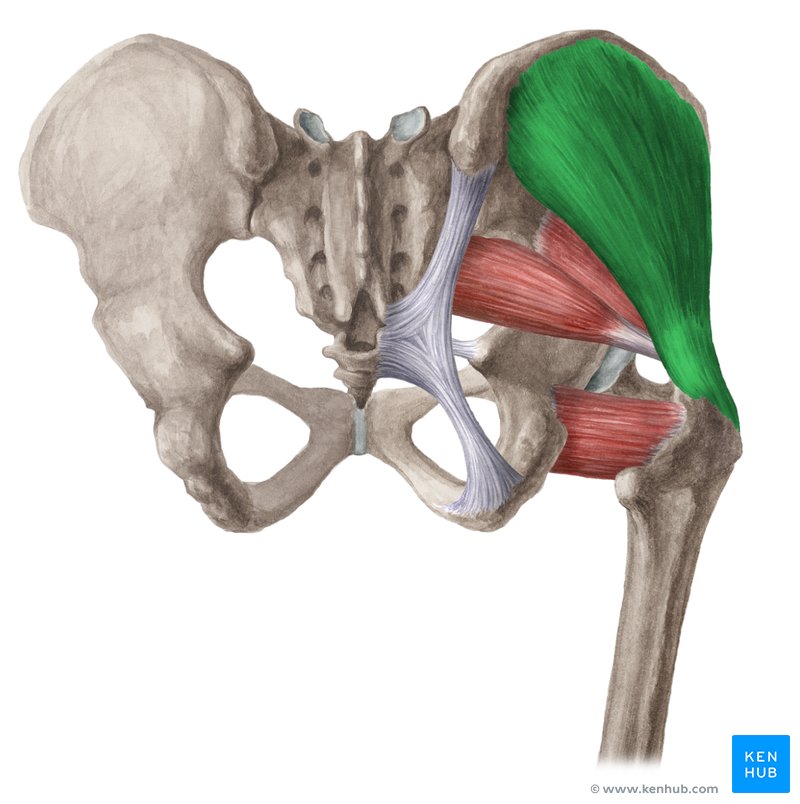 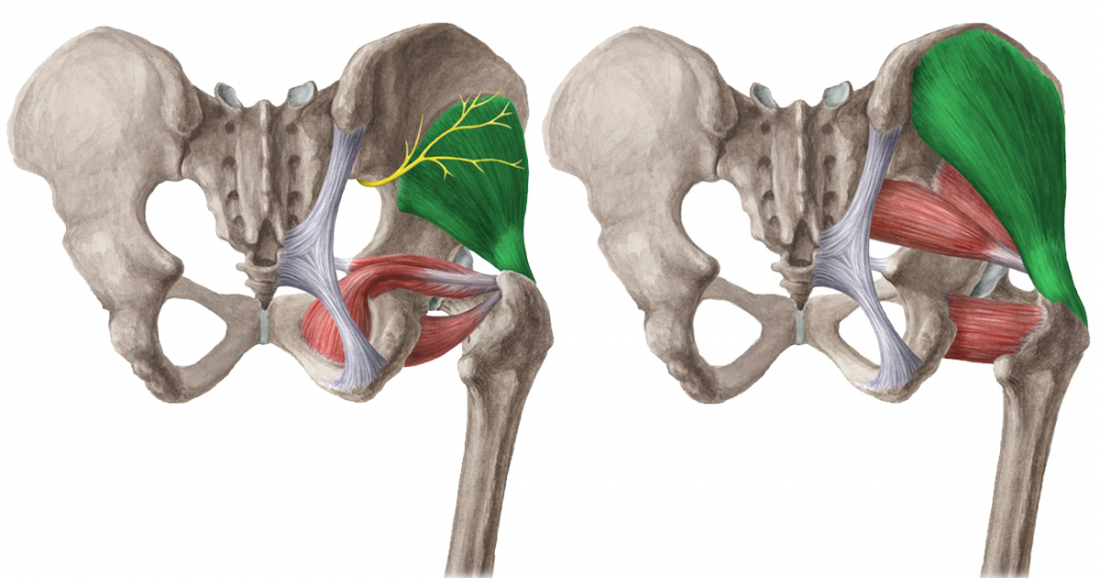 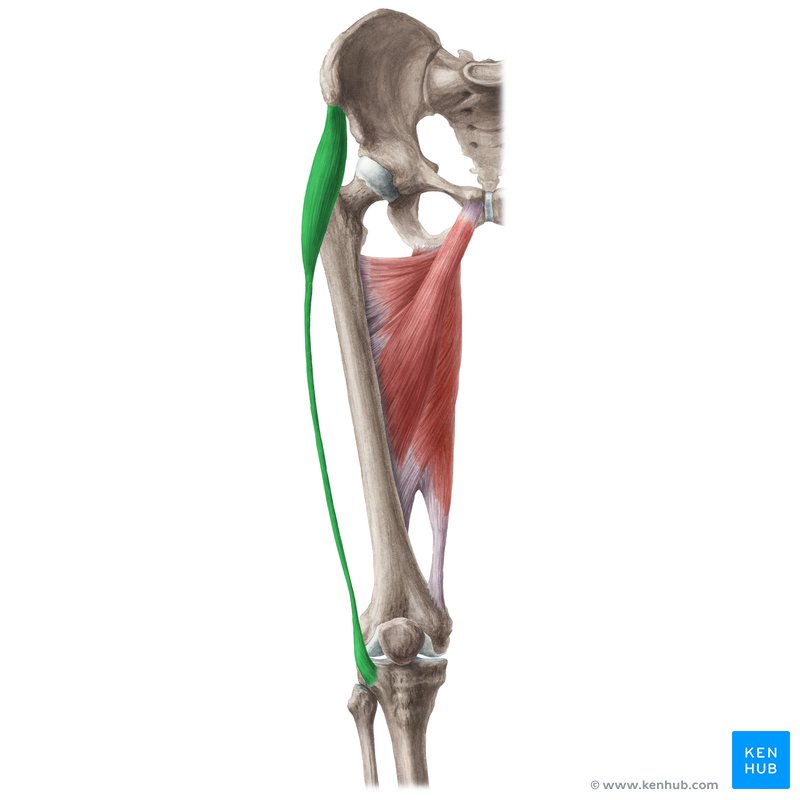 m. gluteus medius
m. gluteus minimus
m. tensor fasciae latae
17
Zdroje obrázků: https://www.kenhub.com/en/library/anatomy/
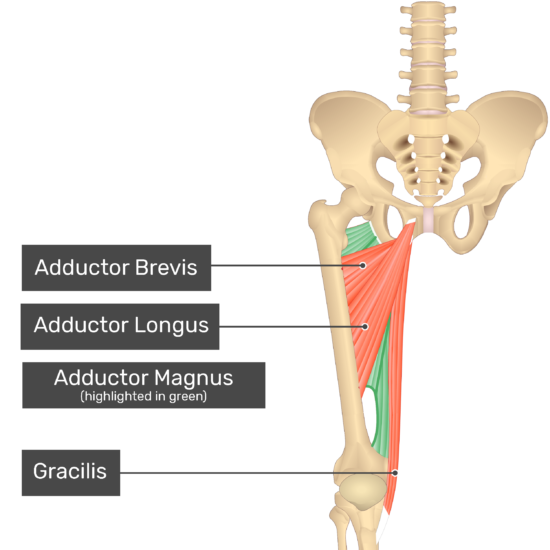 Addukce
ROM: 15-25°
m. adductor magnus, longus et brevis
m. gracilis
18
https://www.getbodysmart.com/anterior-thigh-muscles/adductor-magnus-muscle/
Vnitřní rotace
ROM: 35° (ve flexi až 40°)
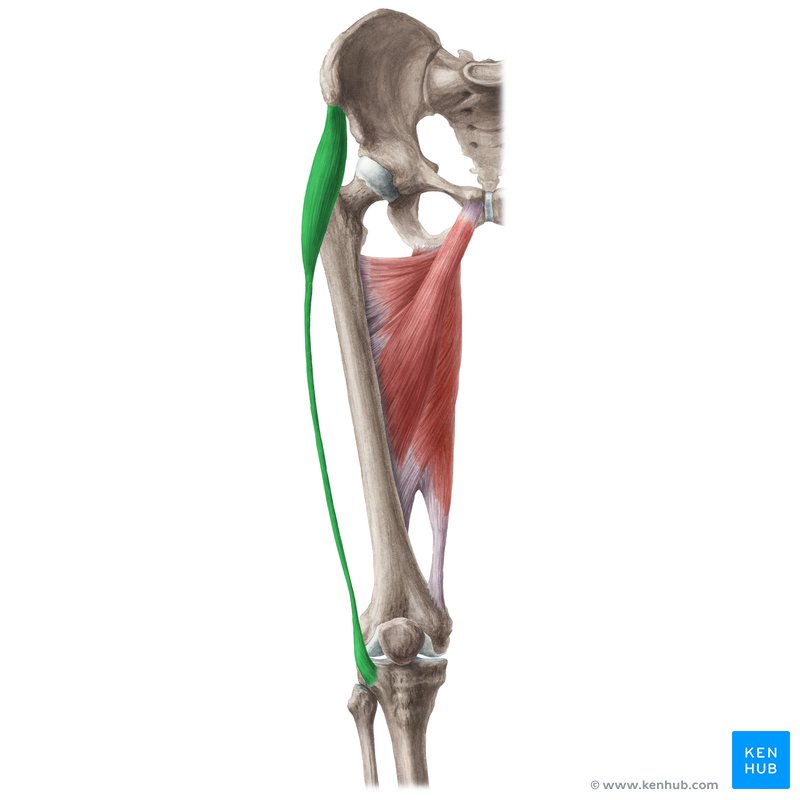 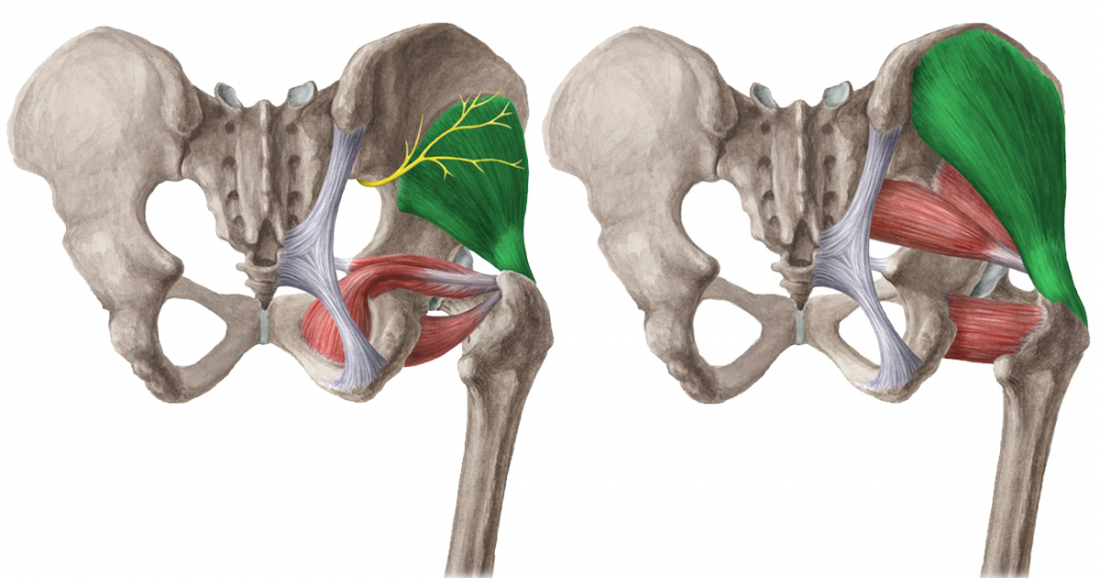 m. gluteus minimus
m. tensor fascie latea
19
Zdroje obrázků: https://www.kenhub.com/en/library/anatomy/
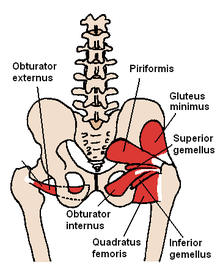 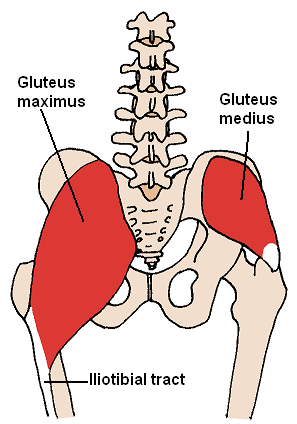 Zevní rotace
ROM: 45° (ve flexi až 60°)
https://cs.wikipedia.org/wiki/H%C3%BD%C5%BE%C4%8Fov%C3%A9_svaly
Pelvi-femorické svaly: m. piriformis, m. gemelus superior et inferior, m. obturatorius externus et internus, m. quadratus femoris
m. gluteus maximus
20
Zdroje obrázků: https://www.kenhub.com/en/library/anatomy/
m. piriformis
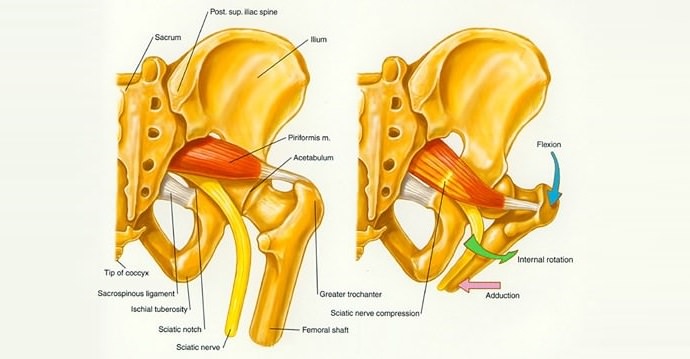 https://www.local-physio.co.uk/articles/buttock-pain/piriformis-syndrome/
21
https://www.youtube.com/watch?v=jNVR7uKJIzA
m. piriformis
22
Vyšetření KYK
Anamnéza – bolest – popis, lokalizace, přenášení bolesti, faktory
Aspekce – pánev, symetrie svalových skupin, osa DK 
Vyšetření pánve 
Pohyby – pasivní i aktivní 
Pasivní pohyb – FLE, ADD, VR – coxartróza 
Napínací manévry – Lassegue, obrácený Lassegue

Chůze 
Stoj na 1 DK – Trendelenburg-Duchenova zkouška
23
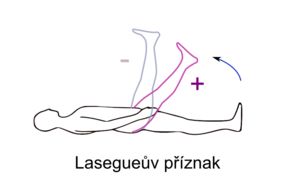 https://www.wikiskripta.eu/w/Lasegueův_př%C3%ADznak
https://www.wikiskripta.eu/w/Soubor:Trendelenburg-př%C3%ADznak.png
24
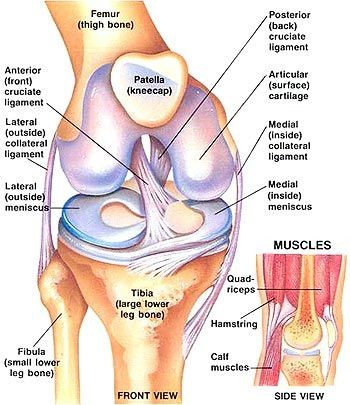 Kolenní kloub
https://www.cbdwellnesscentre.com.au/post/anterior-cruciate-ligament-injuries
25
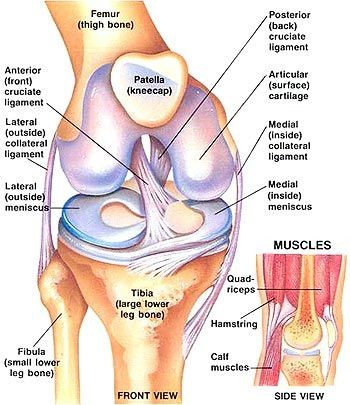 Kolenní kloub
Největší a nejsložitější kloub v lidském těle 

Složený kloub 

3 kosti: femur, tibie, patella 

Menisky 

Zkřížené vazy
https://www.cbdwellnesscentre.com.au/post/anterior-cruciate-ligament-injuries
26
Menisky
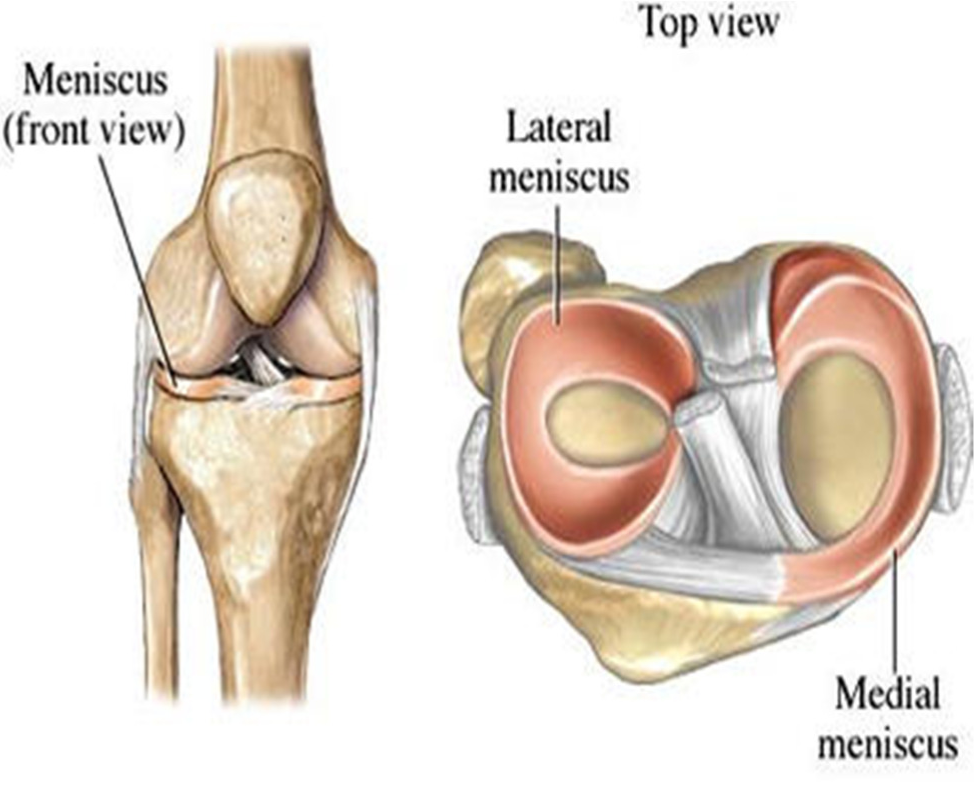 Funkce: 
vyrovnávání inkongruence kloubních ploch
rozložení váhy
tlumení nárazů
větší pohyblivost kloubů
27
Zkřížené vazy
Přední zkřížený vaz (ligamentum cruciatum anterius, LCA) – začíná na vnitřní ploše zevního kondylu femeru a končí na area intercondylaris anterius

Zadní zkřížený vaz (ligamentum cruciatum posterius, LCP) – začíná na vnitřní ploše vnitřního kondylu femuru a končí na area intercondylaris posterius
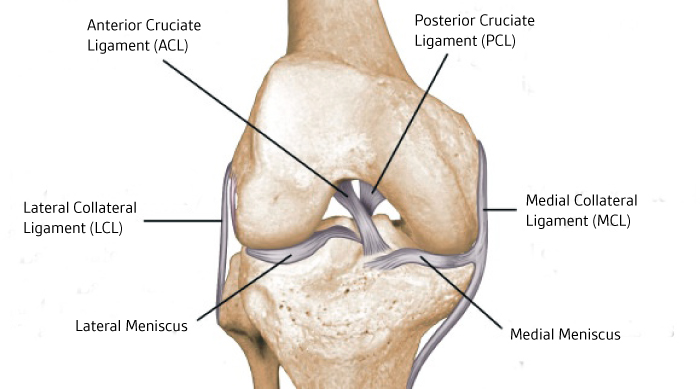 28
https://www.youtube.com/watch?v=_q-Jxj5sT0g&t=522s
29
Zdroj: IG Rethinkingphysiotherapy
Stabilizátory KOK
Statické stabilizátory

tvar kloubních ploch
vazy - postranní vazy, zkřížené vazy 
kloubní pouzdro / kloubní pouzdra 
menisky
Dynamické stabilizátory

Svaly, které mají úponové místo v blízkosti KOK 
(m. QF, m. BF, m. ST, m. SM, m. TS (m.GC), m. popliteus)
30
Patela
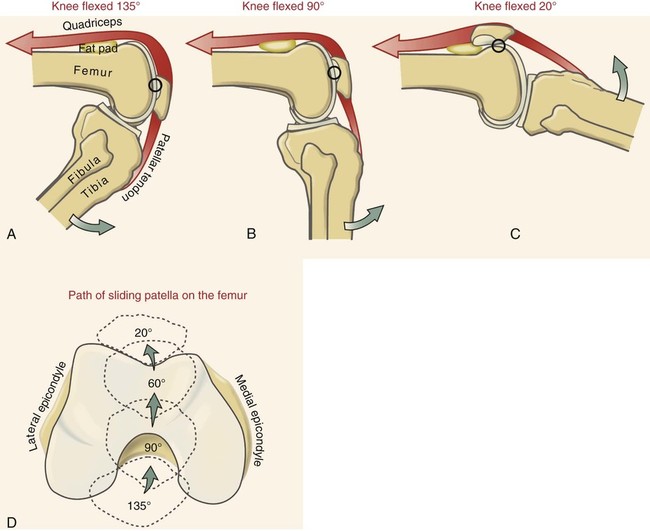 https://www.youtube.com/watch?v=XnYO4TnpTCo
31
Patela
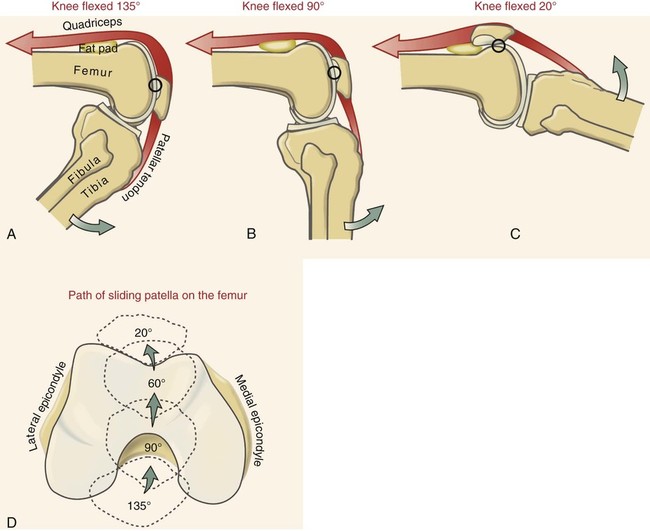 https://www.youtube.com/watch?v=XnYO4TnpTCo
32
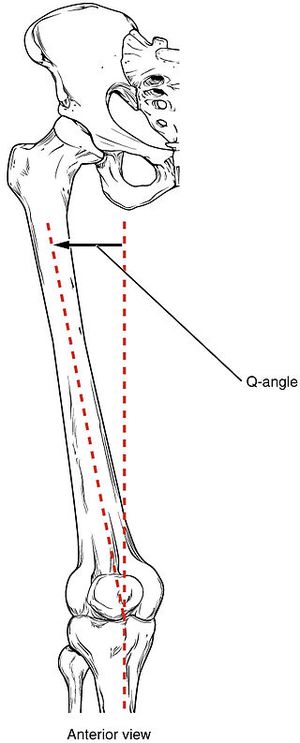 Genua valgum x genua varum
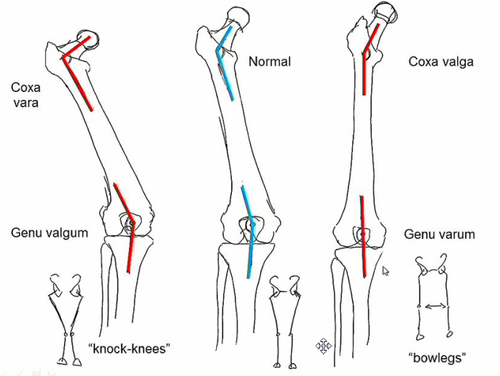 https://www.physio-pedia.com/%27Q%27_Angle
33
https://is.muni.cz/auth/el/fsps/podzim2021/nk4052/um/7._Kineziologie_art._genus.pdf
34
Pohyby v kolenním kloubu
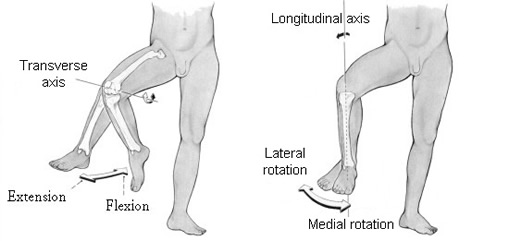 https://mychirocare.sg/knee-anatomy-knee-structure-and-function/
35
Flekčně – extenční pohyb
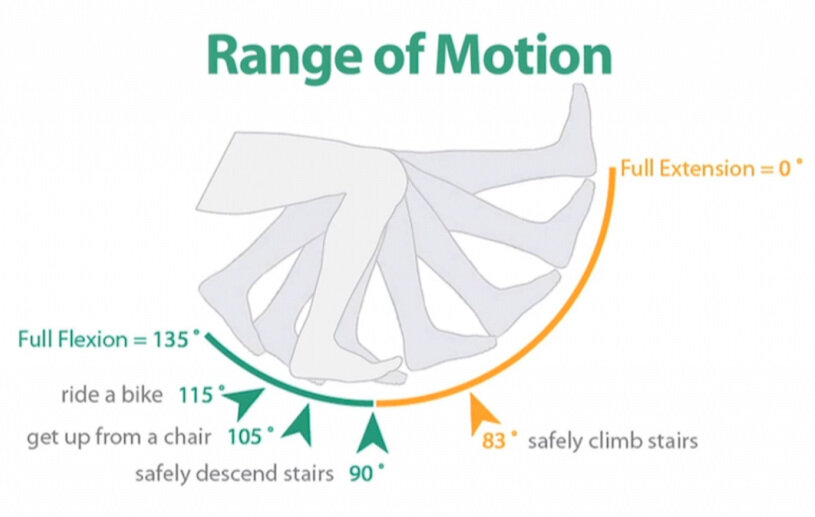 https://movementum.co.uk/journal/screw-home-mechanism
36
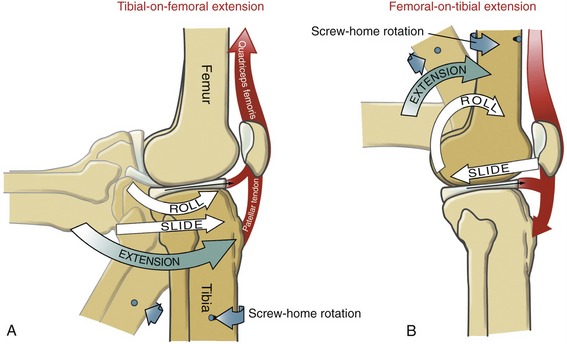 37
https://clinicalgate.com/knee-5/
Flexe                              Extenze
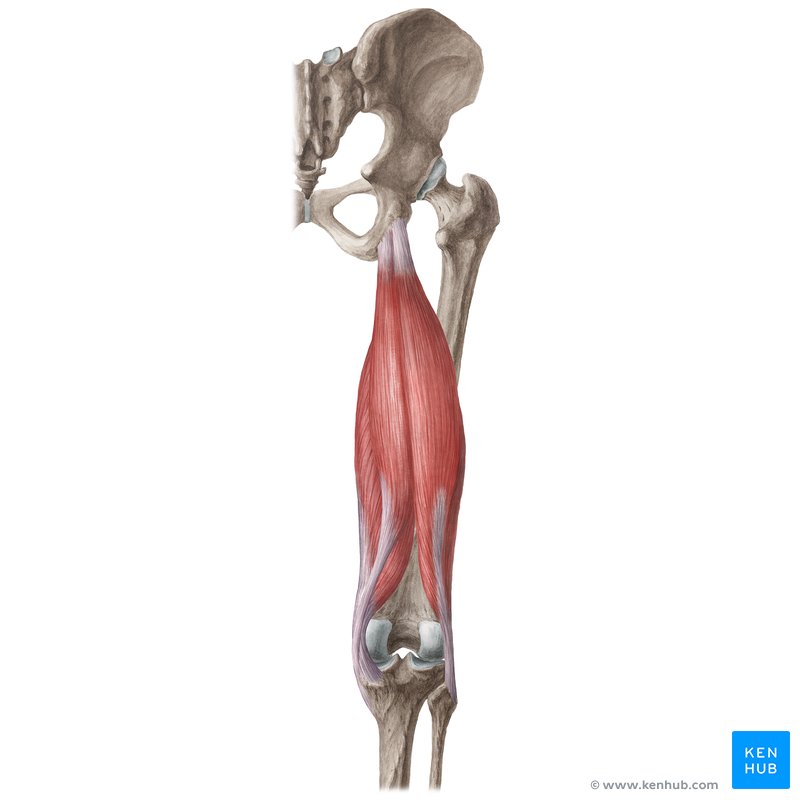 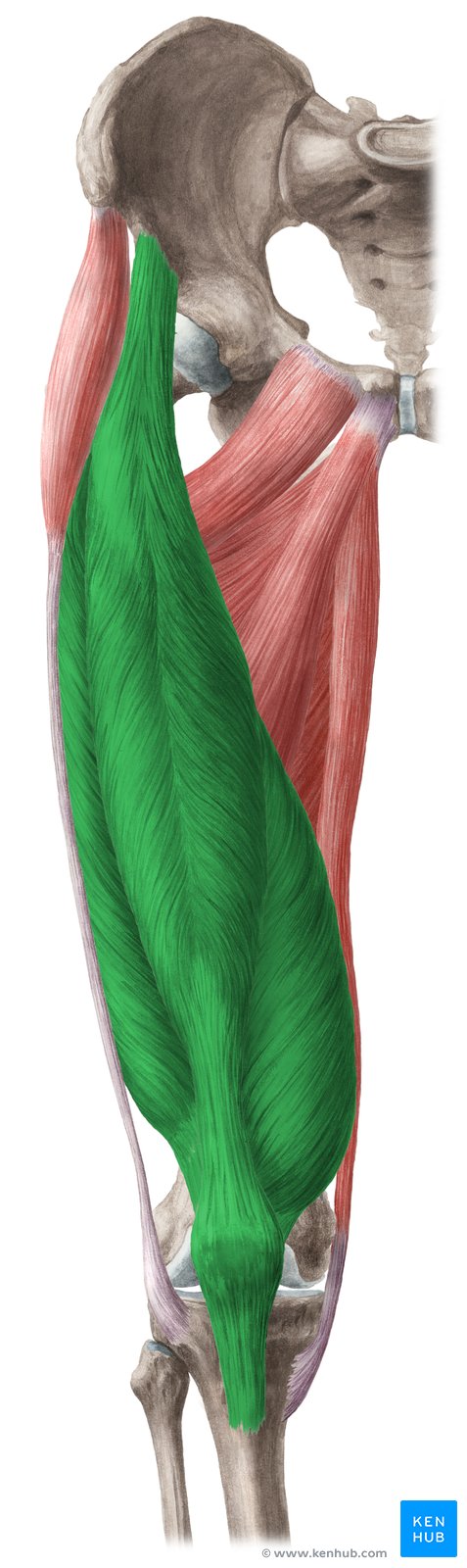 hamstringy
m. Quadriceps femoris
38
Rotační pohyby
Rotační pohyby – rozsah pohybů je proměnlivý s mírou flexe, největší rozsahy při flexi v kolenním kloubu 45°- 90°



Zevní rotace: m. biceps femoris, m. tensor fascie latae 

Vnitřní rotace: m. semitendinosus, m. semimembranosus
39
Rotační pohyby
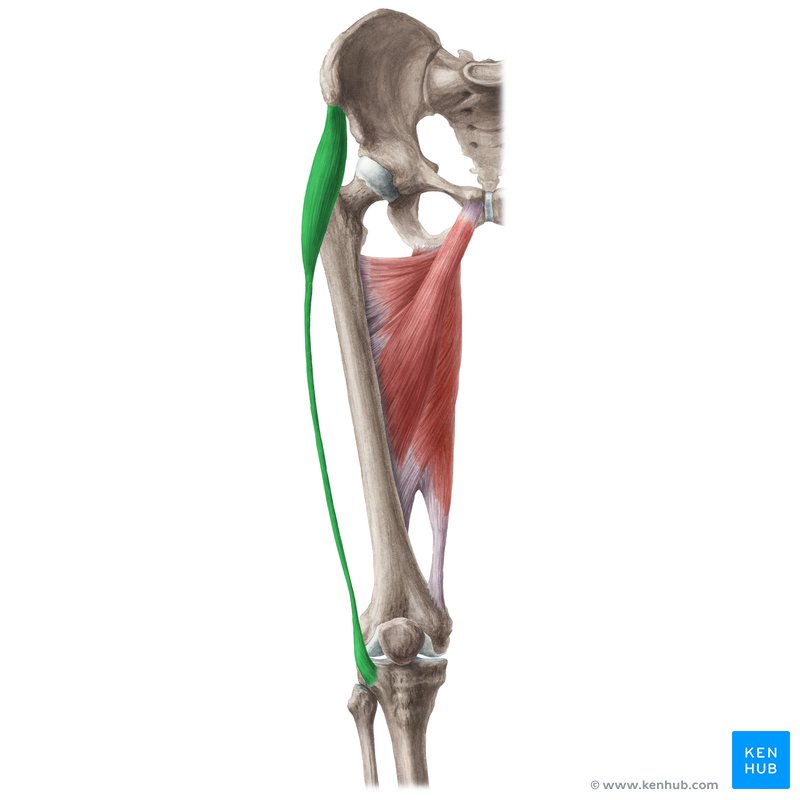 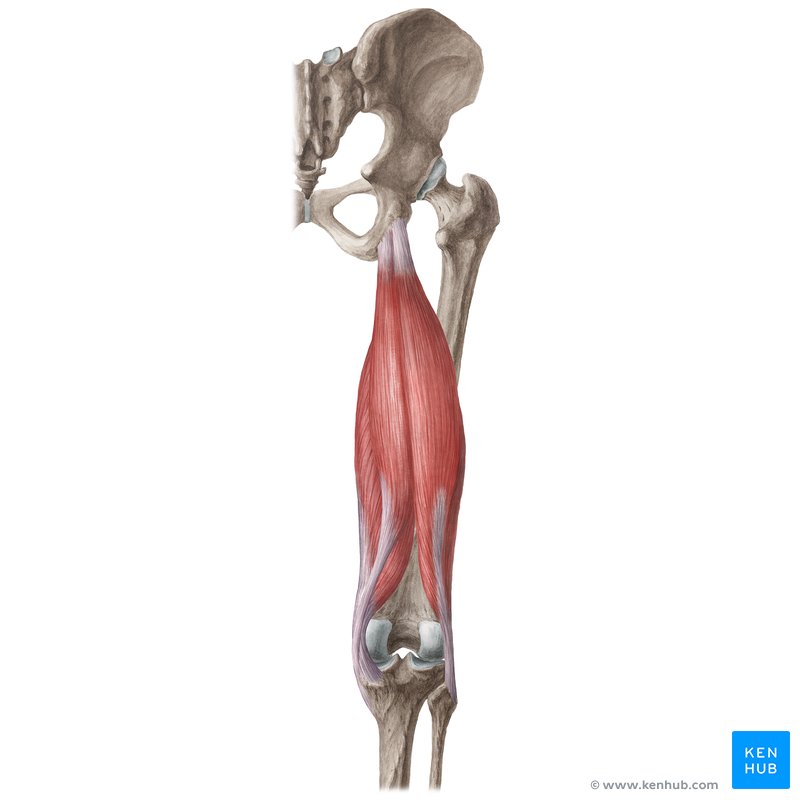 hamstringy
m. tensor fasciae latae
40
Kineziologické vyšetření KOK
Anamnéza – vývoj (noha, KYK), úrazy, bolest – faktory, popis
Aspekce – osa DK, konfigurace a symetrie svalových skupin, otoky
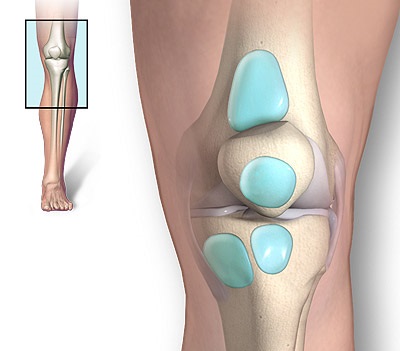 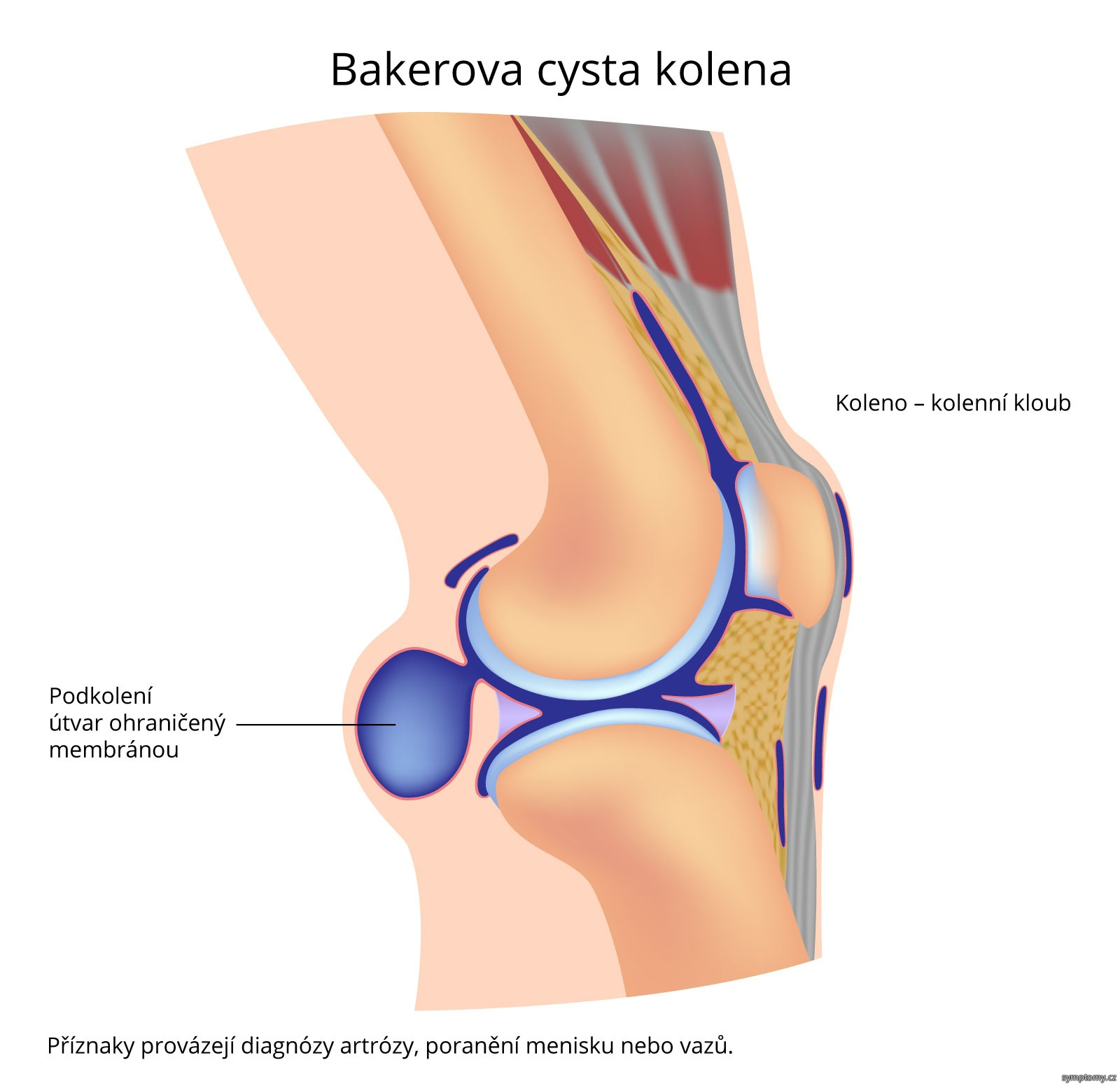 https://www.priznaky-projevy.cz/ortopedie/546-burzitida-zanet-kloubni-burzy-priznaky-projevy-symptomy
https://www.symptomy.cz/nemoc/bakerova-cysta-kolene
41
Kineziologické vyšetření KOK
Pohyby – aktivní, pasivní a proti odporu 
Stoj na 1 DK, dřep, výpad (SEBT, Y balance test)
Funkční testy: 
Lachmanův test 
Přední zásuvkový test 
Zadní zásuvkový test 
Femoropatelární bolest 
Apleyeův test 
Chůze ve dřepu/turecký sed
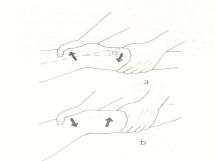 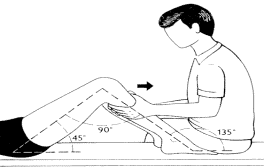 Lachman https://www.youtube.com/watch?v=8maLLODKJwk
42
Zdroje: https://www.hc-vsetin.cz/ftk/semi/baka_marta.htm
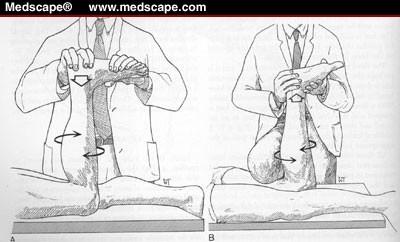 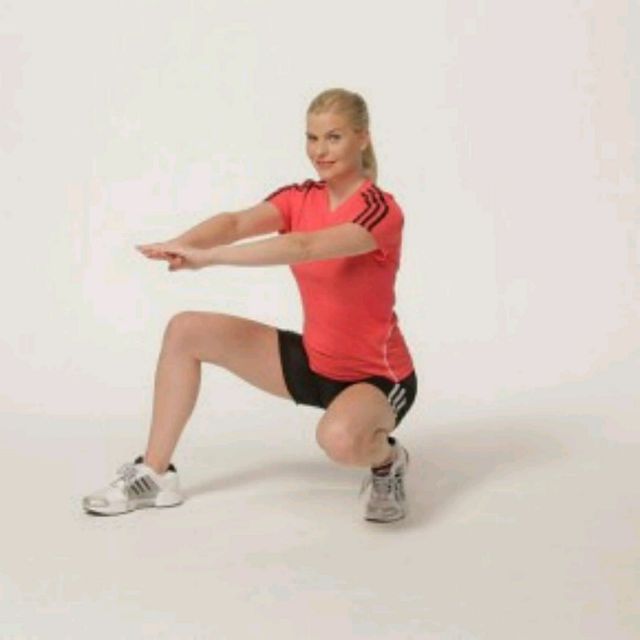 https://docplayer.cz/113752340-Koleno-vysetreni-a-mekke-techniky-mgr-vojtech-senkyr.html
https://streetworkout.cz/treninky/obohat-svuj-trenink-zarad-do-nej-zvireci-cviky
Příznak hoblíku: https://www.youtube.com/watch?v=x3Ep9_rw5UU
43
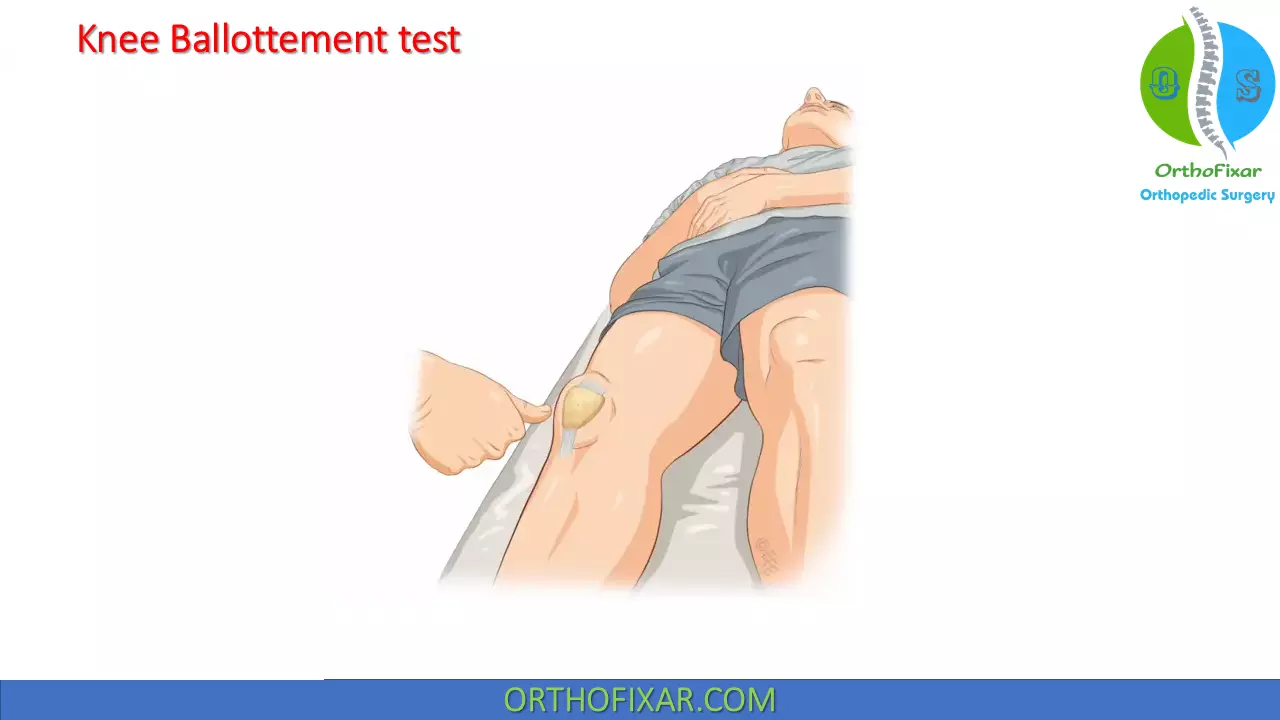 44
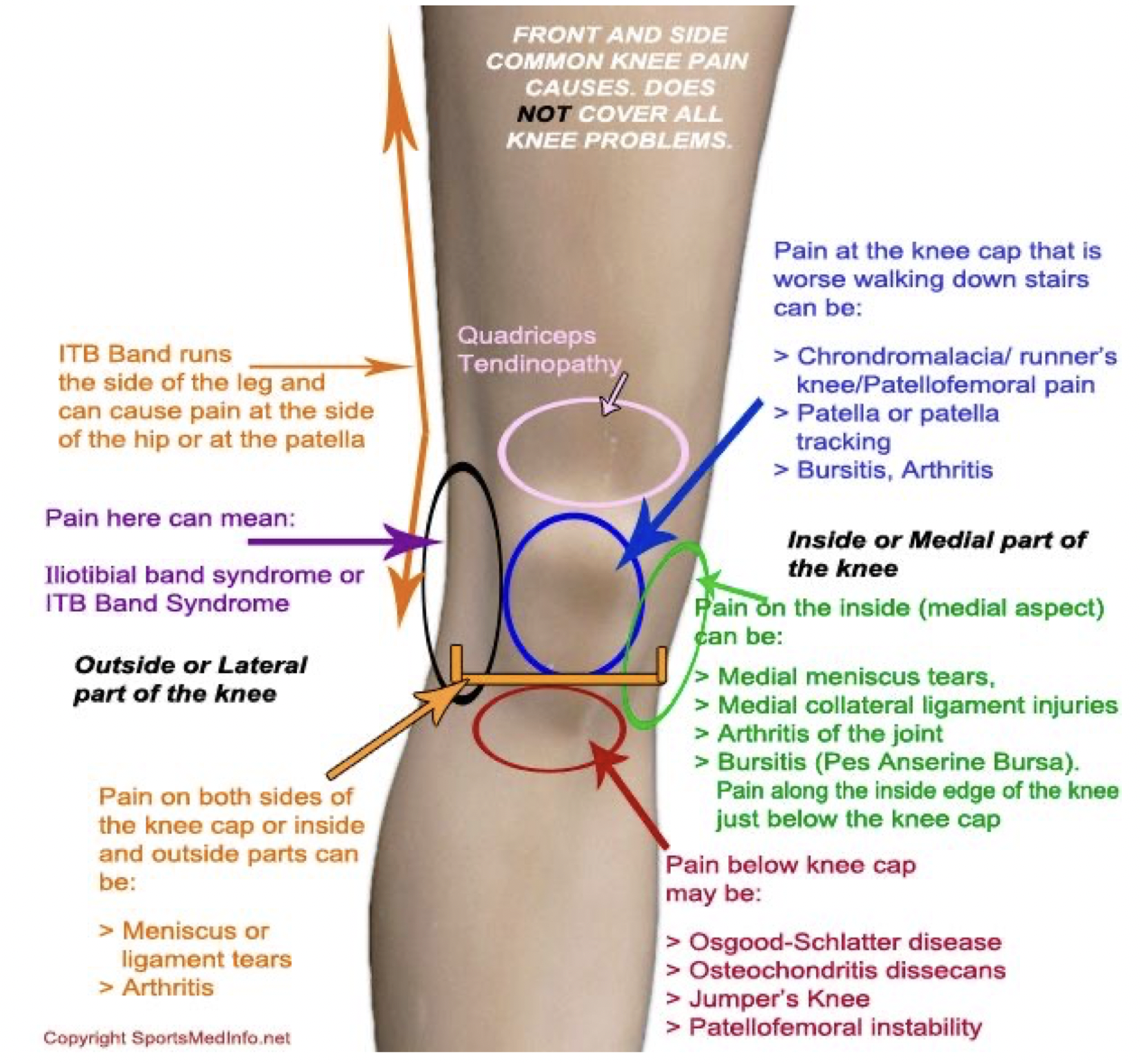 45
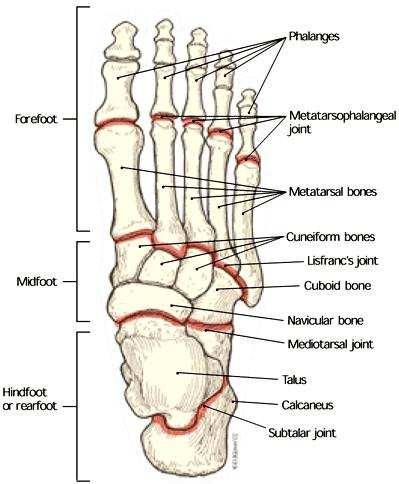 NOHA
https://docplayer.cz/106396556-Kvantifikace-distribuce-plantarnich-tlaku-a-geometrie-prednozi-v-zavislosti-na-charakteru-obuvi.html
46
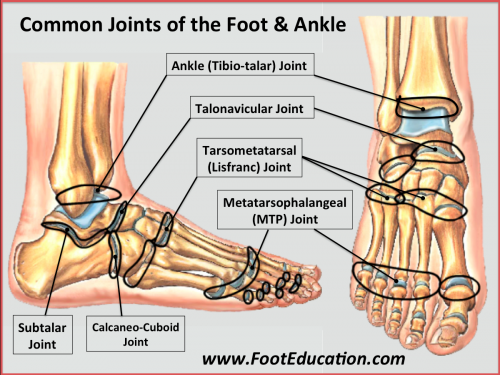 47
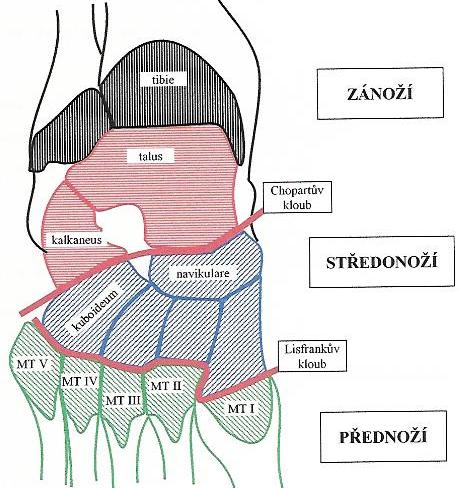 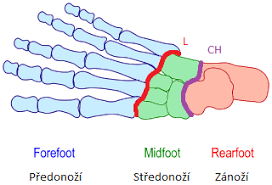 https://is.muni.cz/th/ii3v2/Bakalarka_2.pdf
https://docplayer.cz/68603955-Univerzita-palackeho-v-olomouci-fakulta-telesne-kultury-rigorozni-prace-tereza-rezkova.html
48
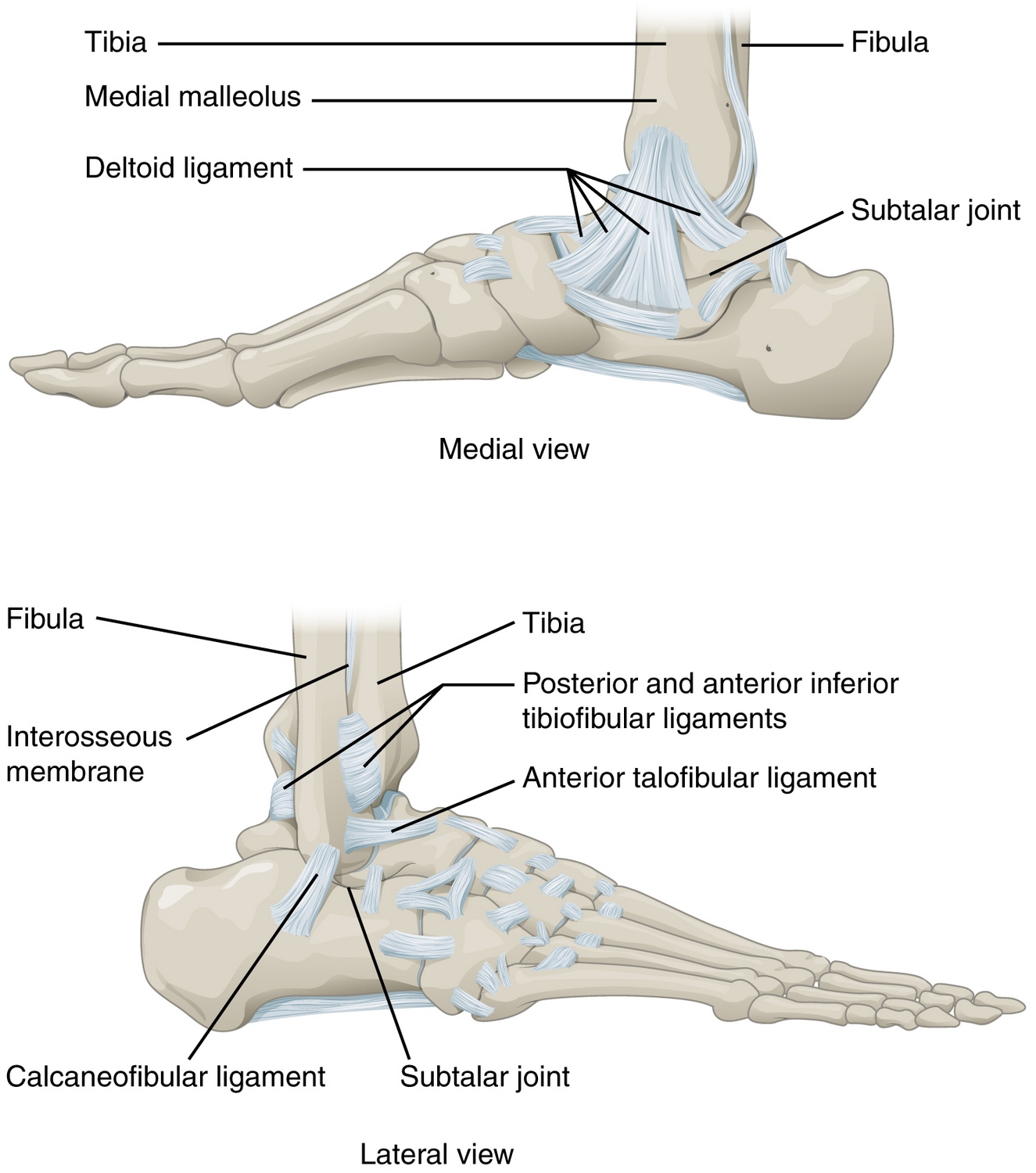 49
https://www.lecturio.de/magazin/oberes-sprunggelenk/
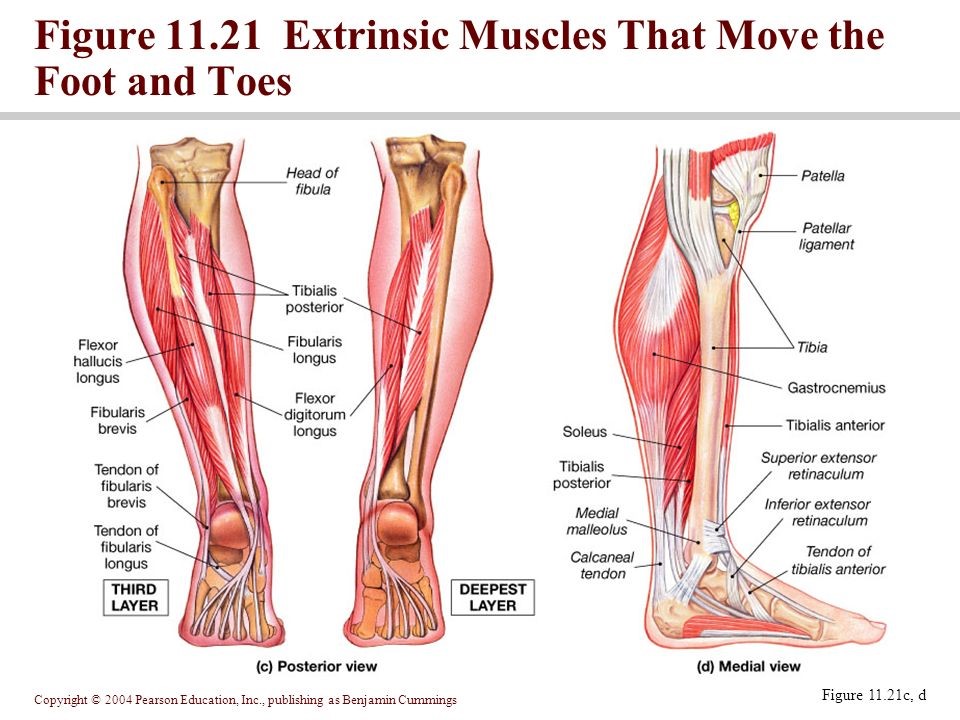 Svaly nohy – „dlouhé svaly“
https://befitglitz.com/how-strong-is-the-core-of-your-foot/
50
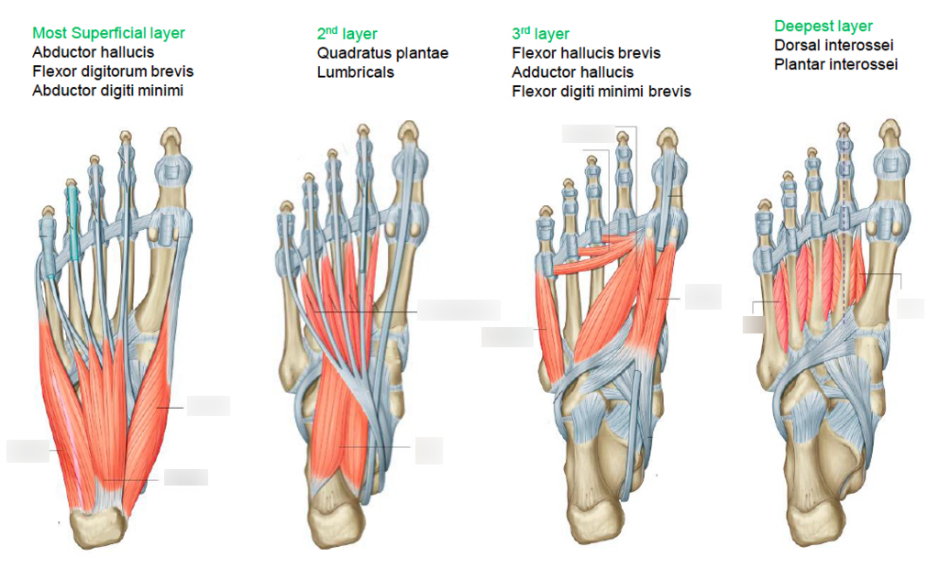 Svaly nohy – „krátké svaly“
https://quizlet.com/348866935/ll-foot-peal-muscles-diagram/
51
Pohyby
Hlezenní kloub 
Flexe, extenze 
Abdukce, addukce 
Pronace, supinace 
Inverze, everze 

Prsty 
Flexe, extenze 
Addukce, abdukce
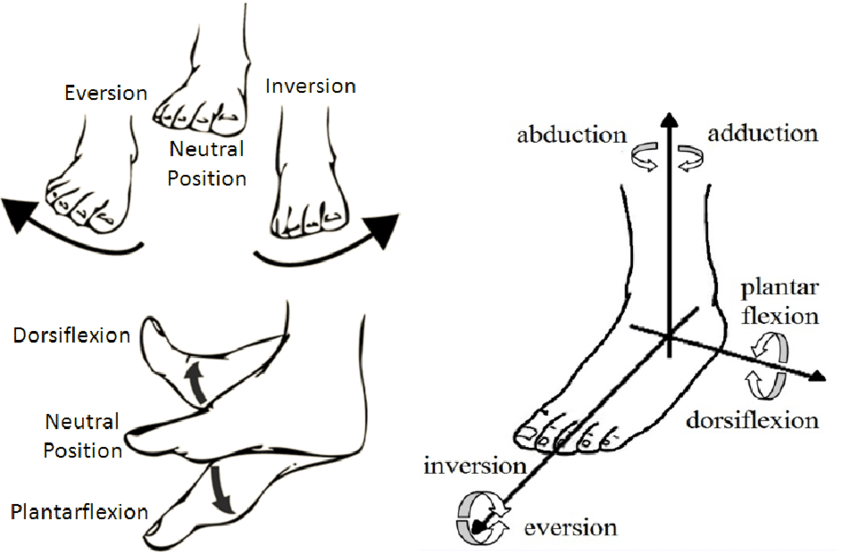 https://www.researchgate.net/figure/Normal-ankle-movements_fig1_282655858
52
Extenze = plantární flexe
ROM = 40–55°
Největší rozsah pohybu je v hlezenním kloubu (horní kloub zánártní), dále asi 20° v subtalárním kloubu. 
Fibula se posunuje směrem dolů a rotuje laterálně
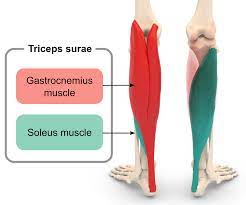 53
https://en.wikipedia.org/wiki/Triceps_surae_muscle
Flexe = dorsální flexe
ROM: 25–30°, (omezený ROM – zkrácení m. TS) 
Tibiofibulární vidlice se rozšiřuje a lýtková́ kost rotuje směrem dovnitř a posouvá se mírně nahoru. 

m. extensor hallucis longus        m. tibialis anterior         m. extensor digitorum longus
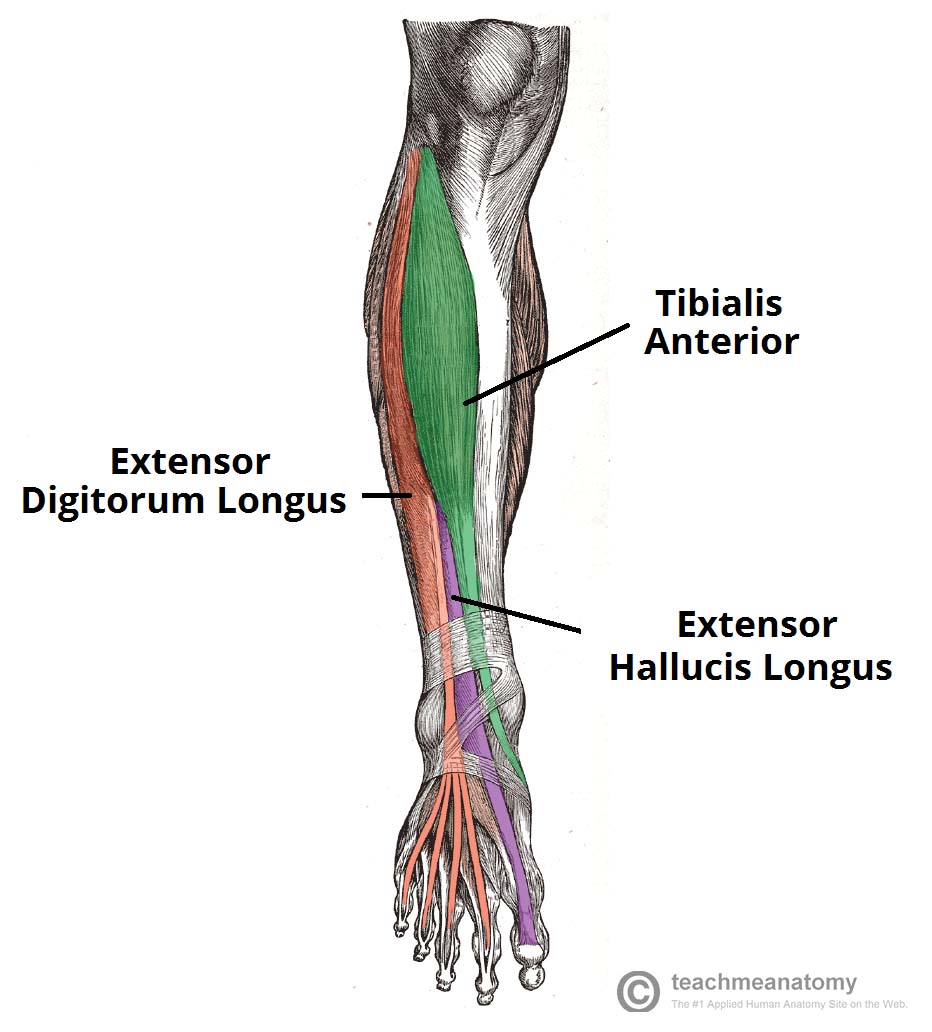 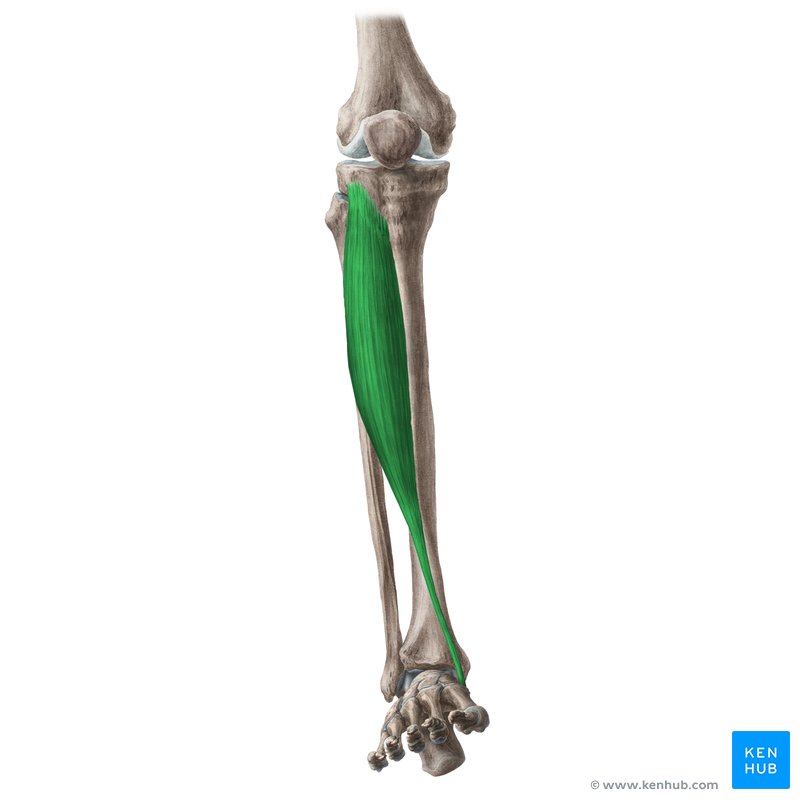 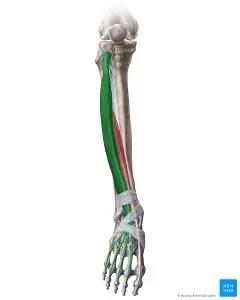 54
https://commons.wikimedia.org/wiki/File:Extensor_hallucis_longus_muscle_-_anteriror_view.png
https://www.kenhub.com/en/library/anatomy
Abdukce a addukce
Závislé na postavení DK – flektovaný KOK, KYK 
Souhyb KOK, KYK 
Izolovaně –30–40°, 
Souhyb KOK, KYK  - až 90°

Abdukce – m. peroneus brevis                   
                   m. peroneus longus
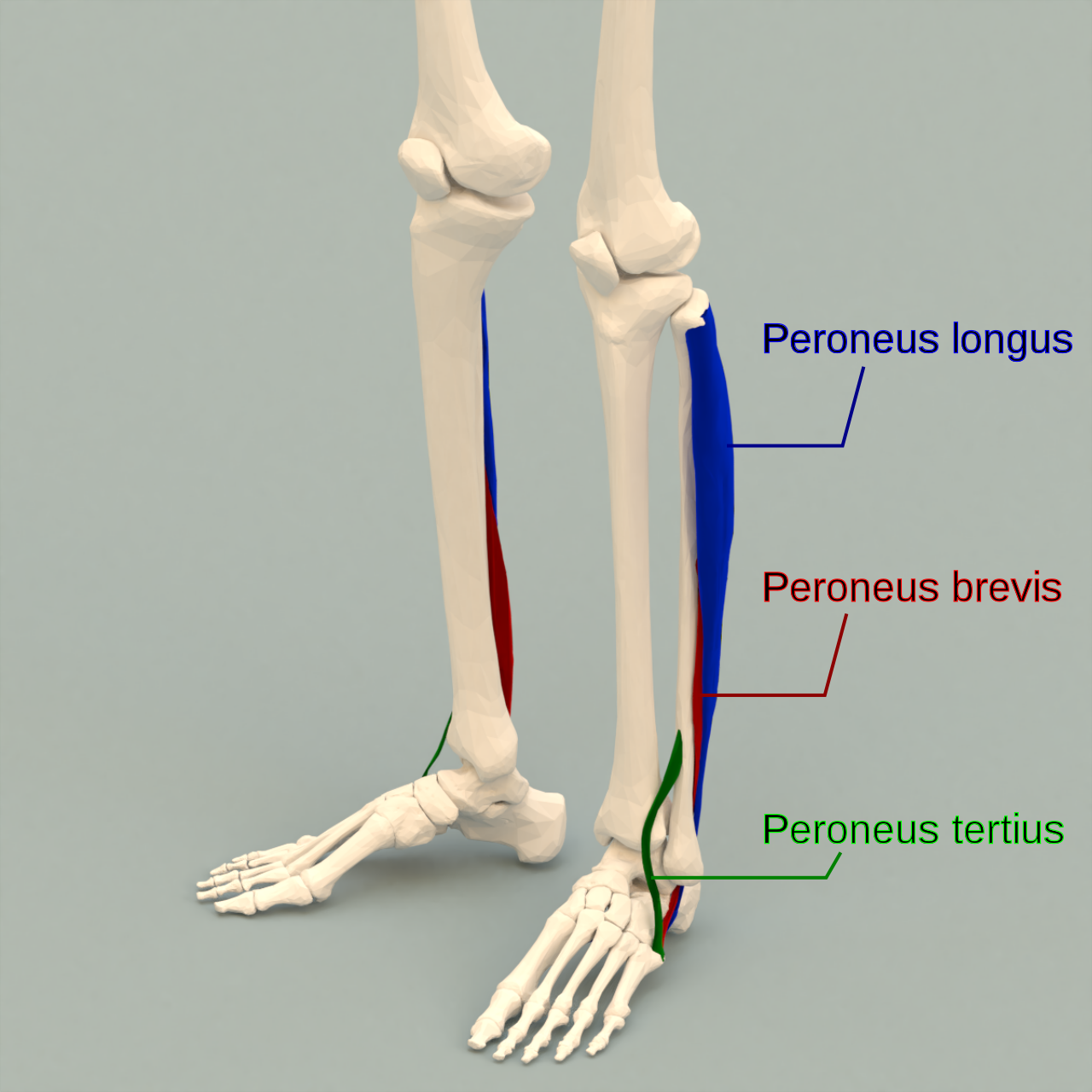 By Polygon data were generated by Database Center for Life Science (DBCLS)[2] - Polygon data are from BodyParts3D[1], CC BY-SA 2.1 jp, https://commons.wikimedia.org/w/index.php?curid=87560547
55
Addukce
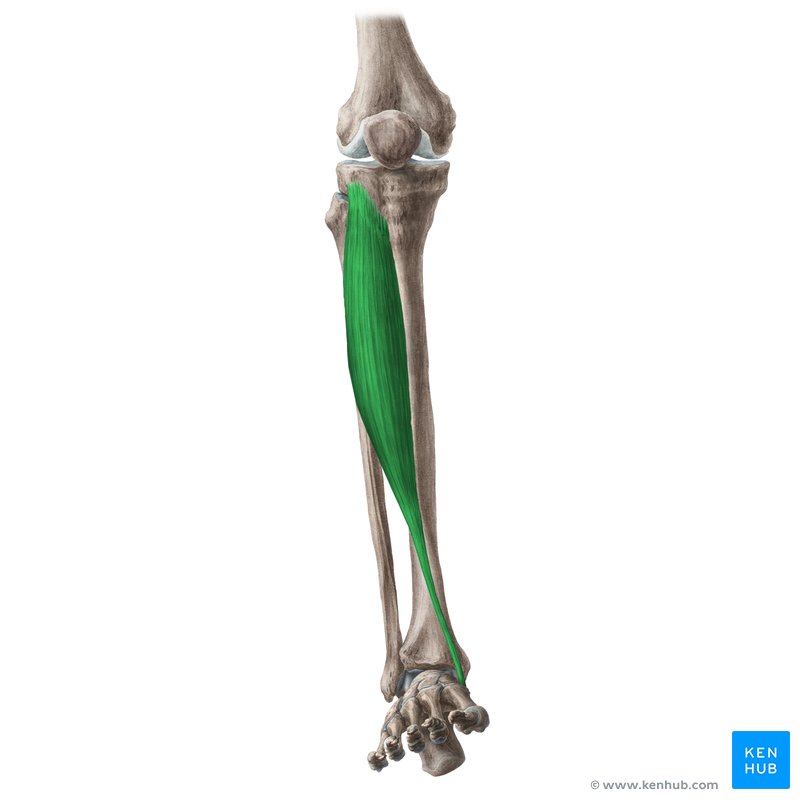 M. tibialis posterior
M. tibialis anterior
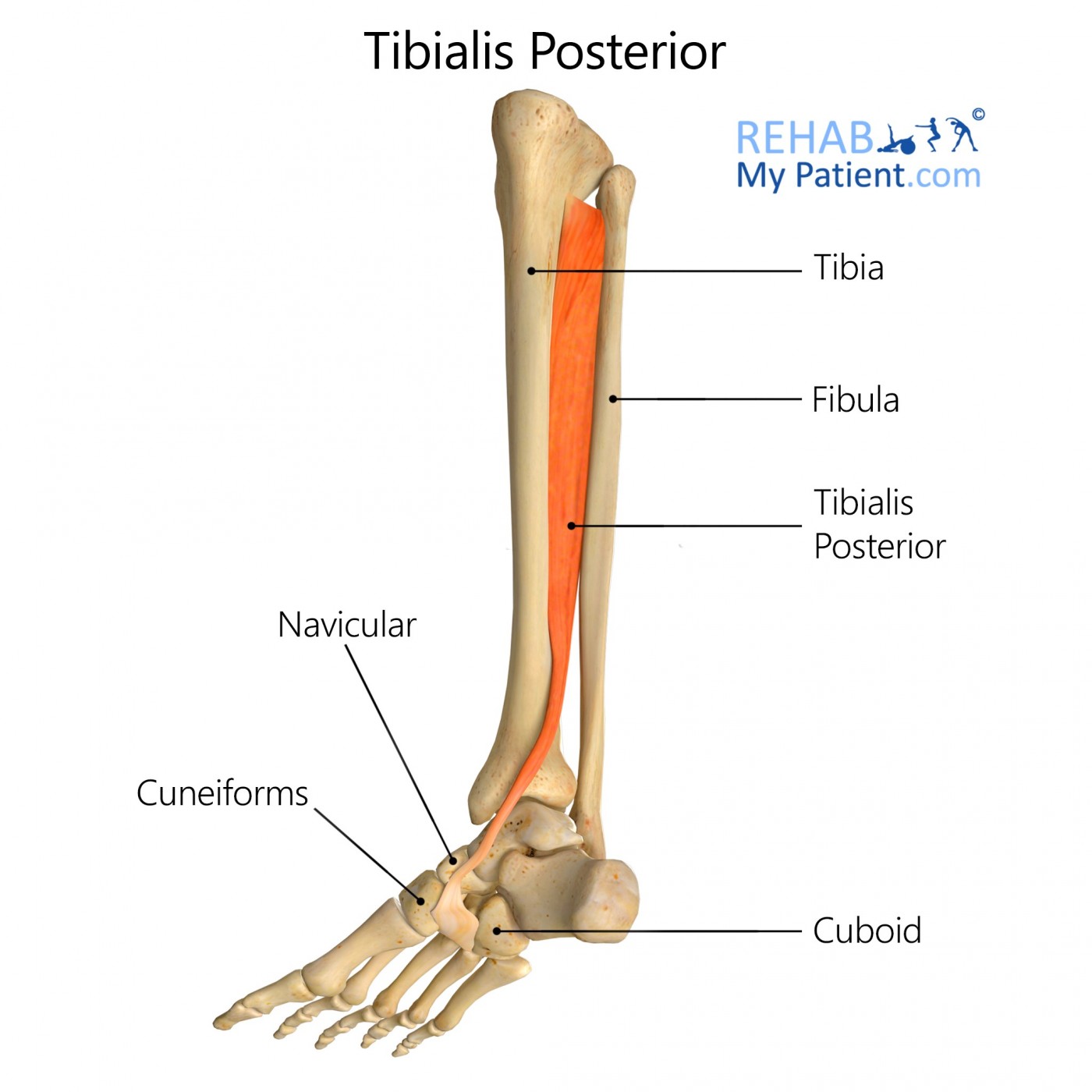 56
https://www.rehabmypatient.com/knee/tibialis-posterior
Pronace
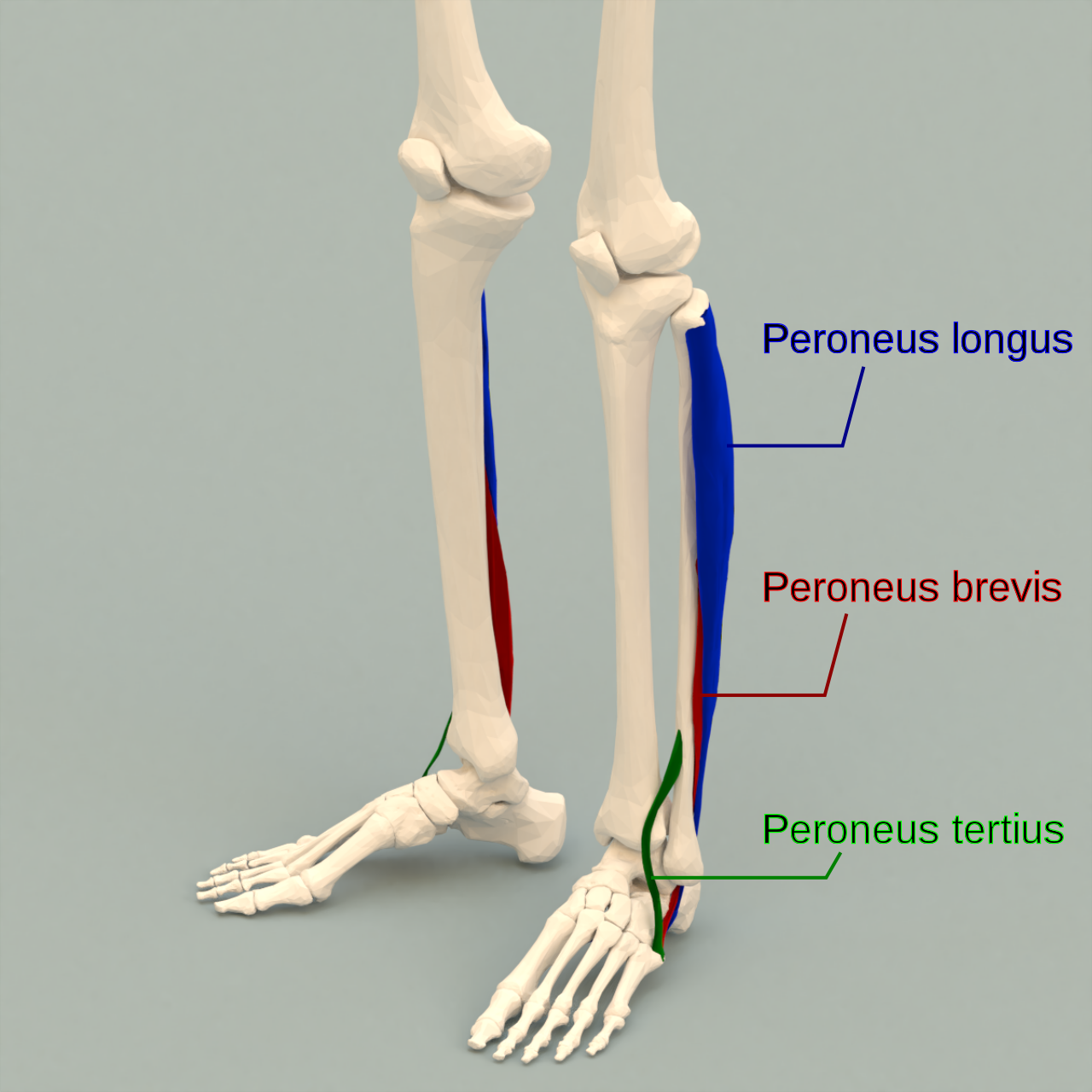 ROM = 25–30°
M. peroneus longus (m. PB, PT)
By Polygon data were generated by Database Center for Life Science (DBCLS)[2] - Polygon data are from BodyParts3D[1], CC BY-SA 2.1 jp, https://commons.wikimedia.org/w/index.php?curid=87560547
57
Supinace
ROM až 50°
m. tibialis anterior
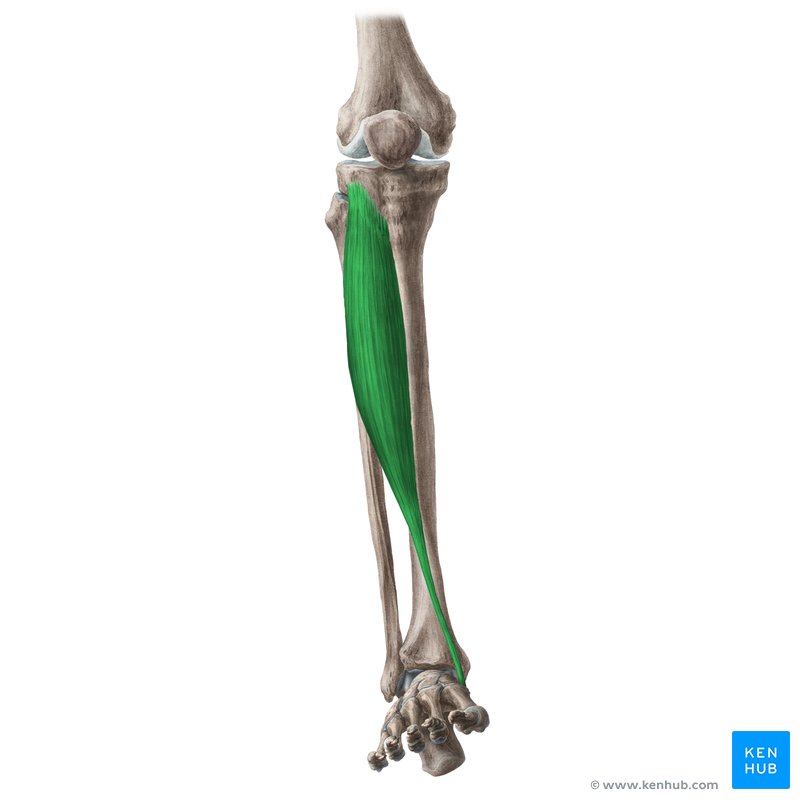 58
https://www.kenhub.com/en/library/anatomy
Složené pohyby
Inverze: addukce + supinace + extenze 

Everze: abdukce + pronace + flexe
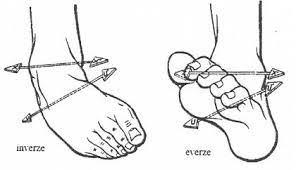 59
https://adoc.pub/funkce-nohy-staticke-nosne-absorbovat-energii-dopadu-dynamic.html
Klenba nohy
Podélná klenba 
Oblouk mediální 
Oblouk laterární 

Příčná klenba
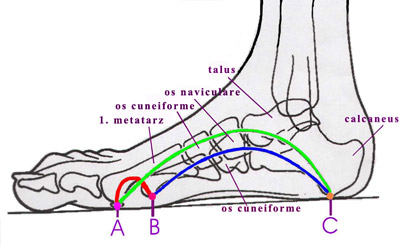 https://medicina.ronnie.cz/c-8828-mate-ploche-nohy-co-s-tim-ii.html
60
Klenby nohy – popis
Tradiční popis klenby – Kapandji – 3 bodová opora 
4 bodová opora 
Plošná opora („fenomén střechy“). (Vařeka, Larsen)
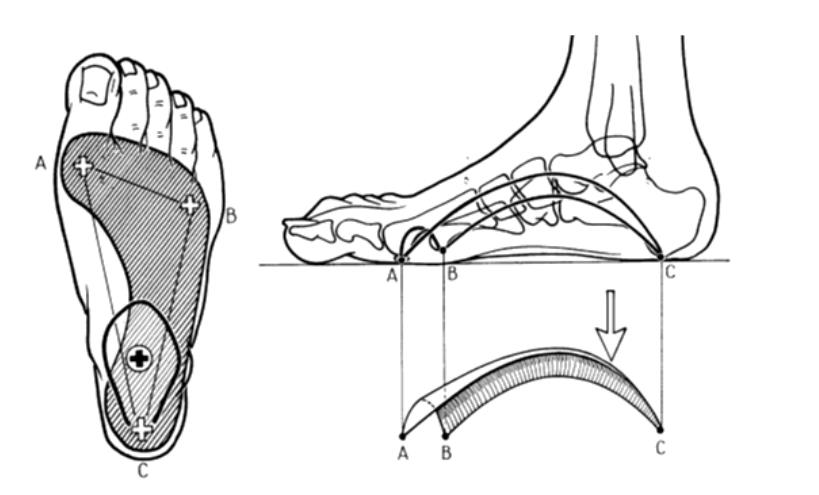 61
Tripodní model nohy (Kapandji, 1987, 219)
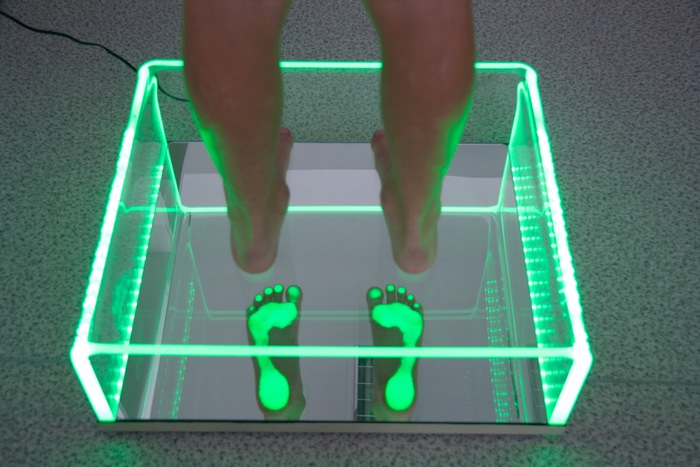 Tradiční popis klenby
https://www.detsky-fyzioterapeut.cz/diagnostika-a-terapie-funkce-nohy/
62
Strukturální zajištění klenby
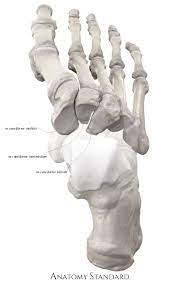 Podklad v kostře
systém klínových kostí 

Vazivový aparát
lig. plantare longus 

Svaly
krátké i dlouhé svaly nohy
https://www.anatomystandard.com/Lower_Limb/Foot_Bones/Tarsal_Bones.html
63
Plantární fascie a její funkce
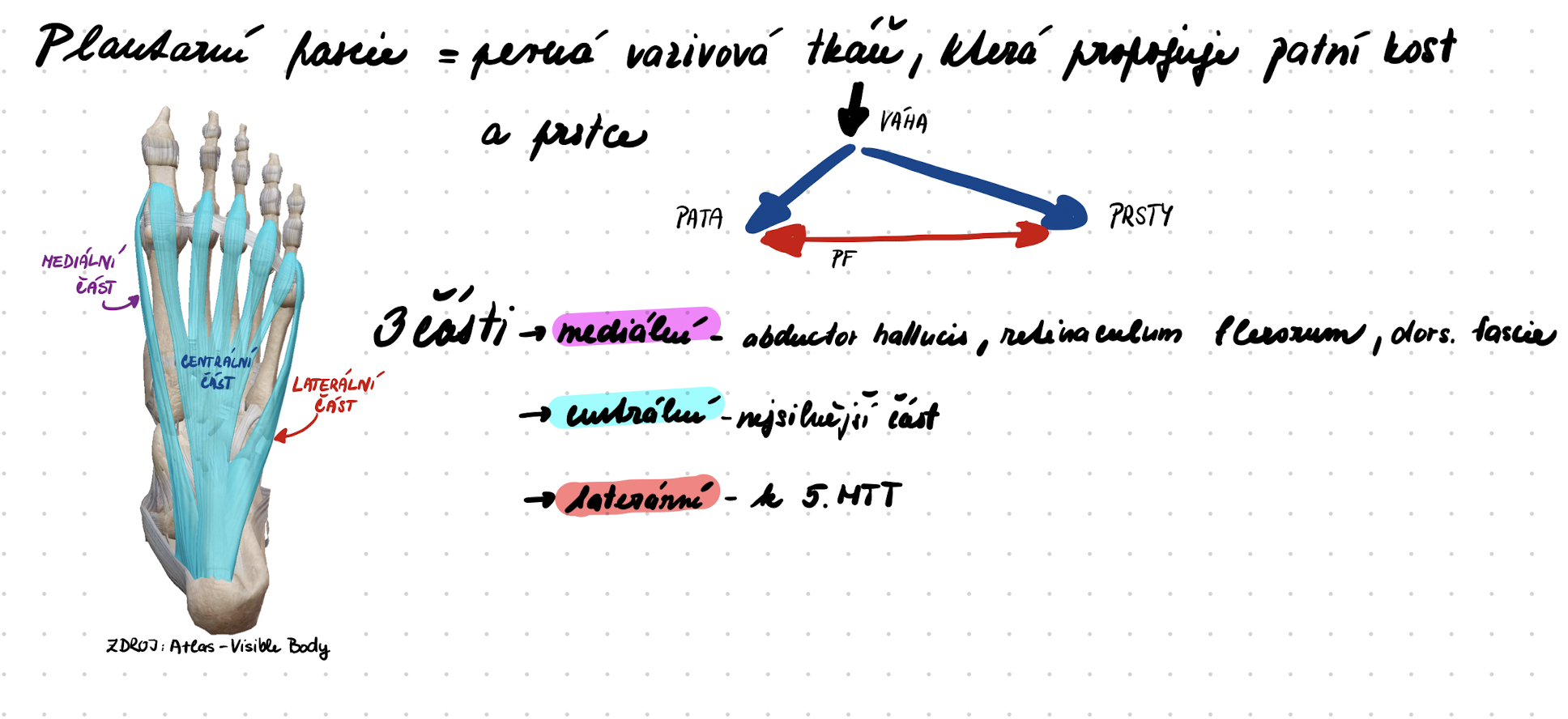 64
Kineziologické vyšetření
Anamnéza
vývoj, protetické pomůcky, úrazy
Bolest – charakter, faktory, trvání
Aspekce
Otoky, hematom, hra šlach, klenby, otlaky, nehty
Postavení nohy, hlezenního kloubu, dolní končetiny
Pohyby 
Aktivní, pasivní, proti odporu 
Další vyšetření
Vyšetření na nestabilitu hlezenního kloubu 
Navicular drop test 
Windlass test 
Stoj na 1 DK
Přístrojová diagnostika
Vyšetření citlivosti 
Vyšetření propriocepce 
Véle test
65
Testy na nestabilitu hlezna
https://www.youtube.com/watch?v=Sl8VNTG3_f8
https://www.youtube.com/watch?v=SDGU7cqxN6s
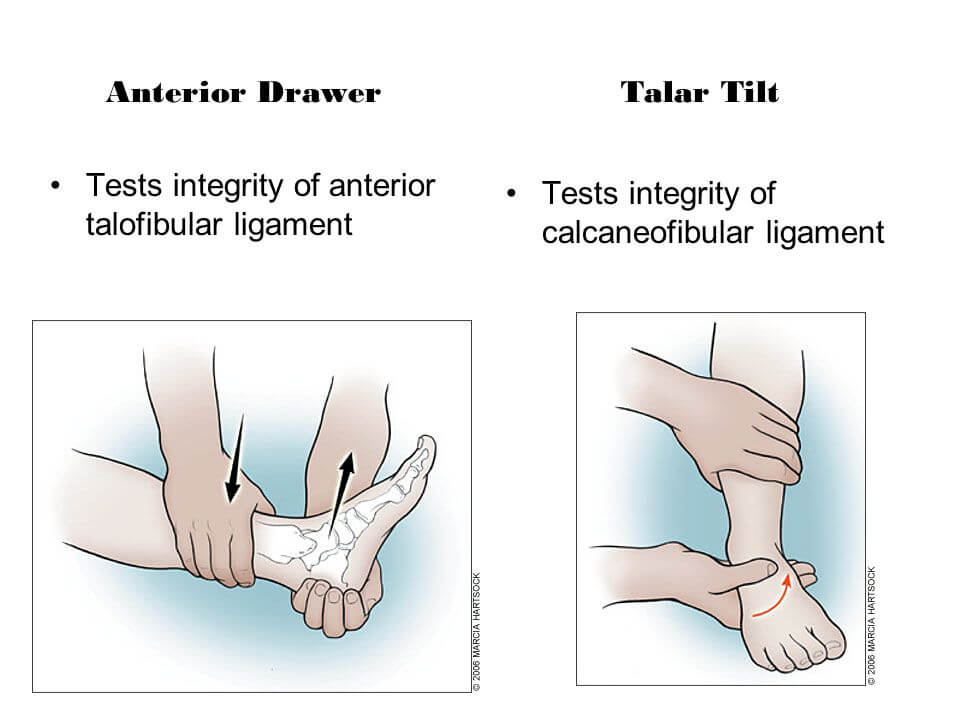 Kleiger's test for High Ankle Sprain:
https://www.youtube.com/watch?v=AXPxMmChQj0
https://epomedicine.com/emergency-medicine/stress-tests-ankle-ligaments/
66
Thomsonův test – Achillova šlacha
https://www.youtube.com/watch?v=AmDi08rlR3I&t=10s
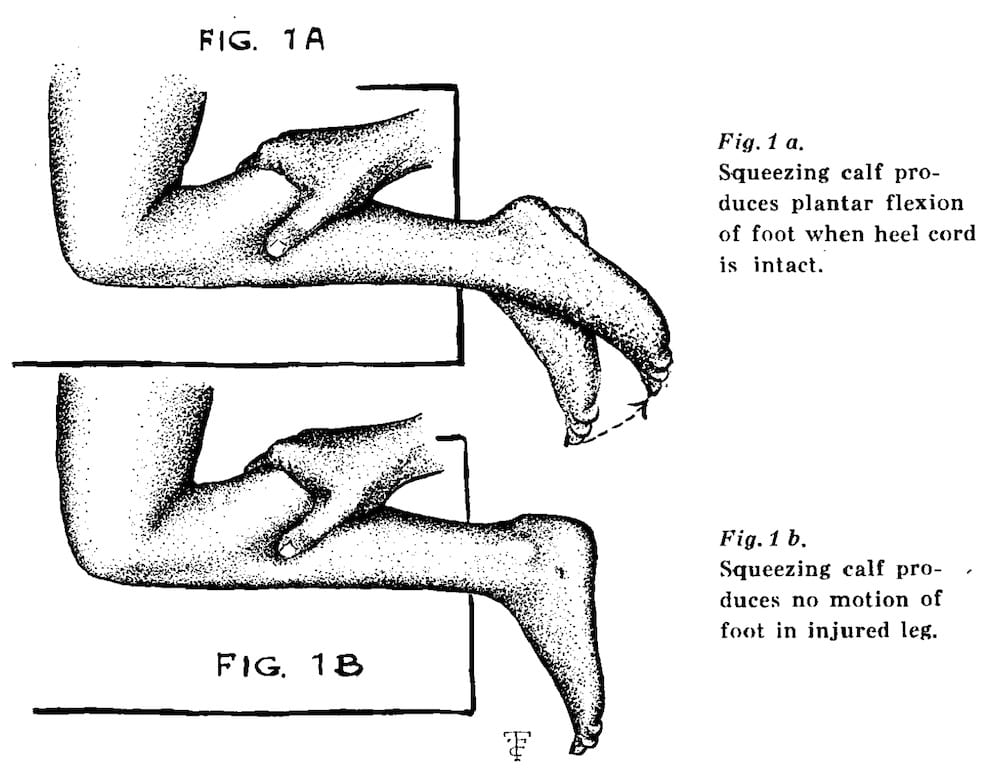 67
https://litfl.com/simmonds-thompson-test/
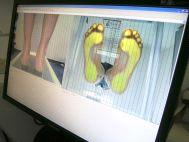 Přístrojová diagnostika
Podoskop / PodoCam
Plantogram
Dynamická plantografie – Emed, Footscan, Zebris, Pedar 
Kinematická analýza
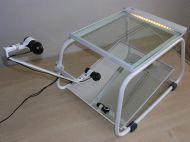 https://www.spektrumzdravi.cz/zdravi-a-krasa/vysetreni-plochonozi-na-podoskopu-1
Přístrojová diagnostika
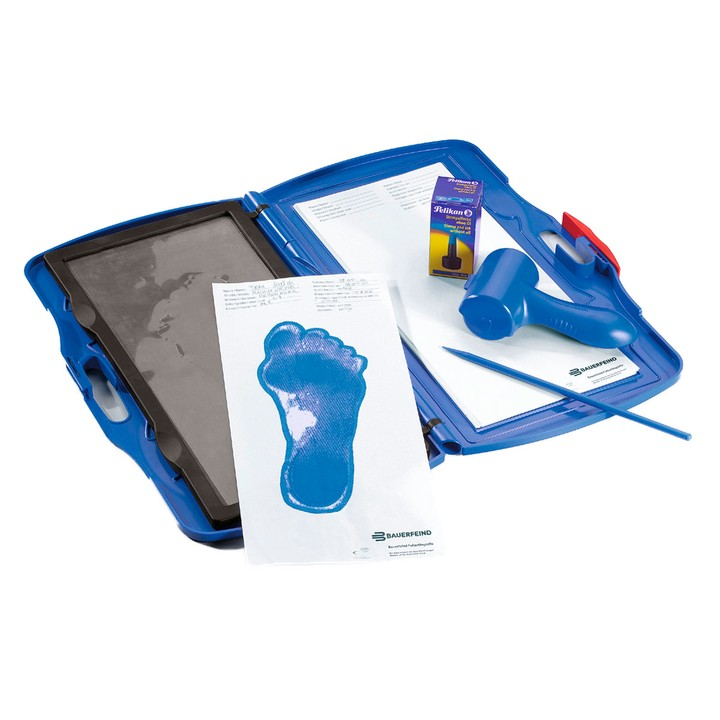 https://www.sanomed.cz/bauerfeind-pedoprint-plantograf-diagnostika-nohy
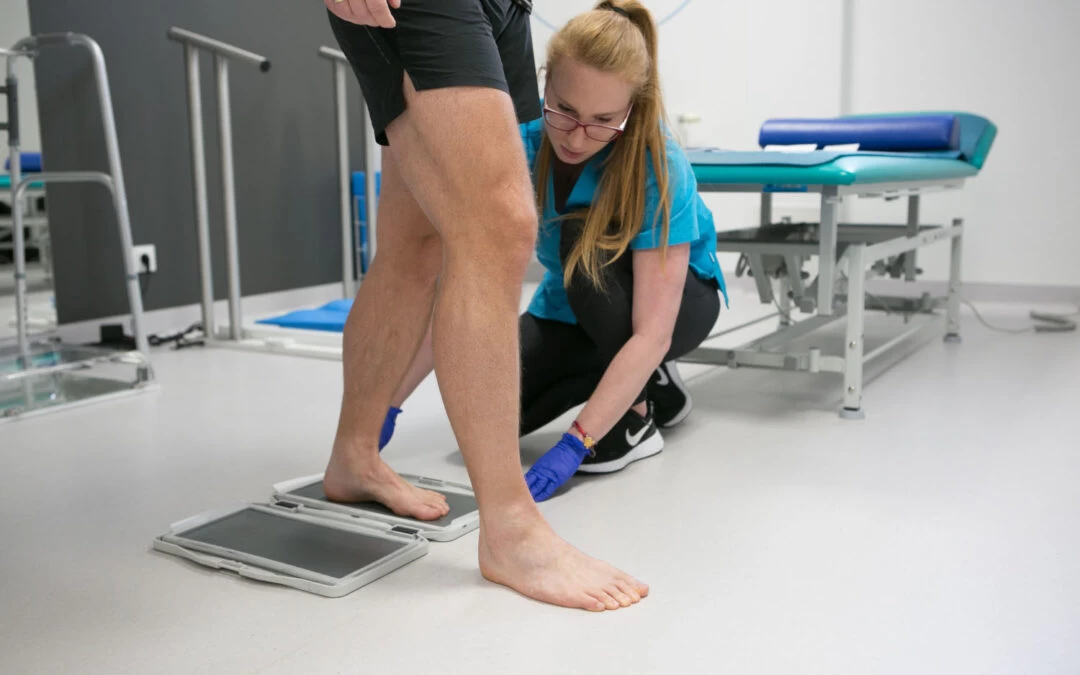 https://www.researchgate.net/publication/281316720_The_impact_of_obesity_on_foot_morphology_in_women_aged_48_years_or_older/figures?lo=1
https://ortomedicum.pl/plantograf-element-komputerowego-badania-stop/
Přístrojová diagnostika
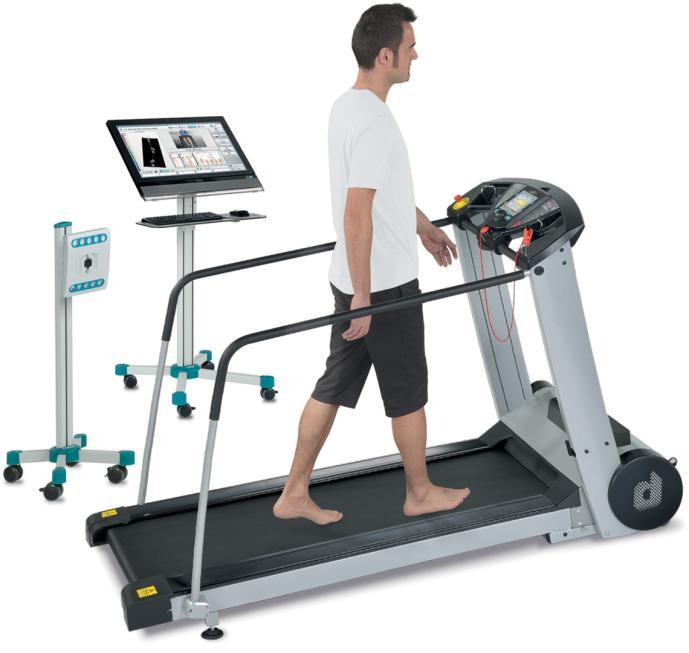 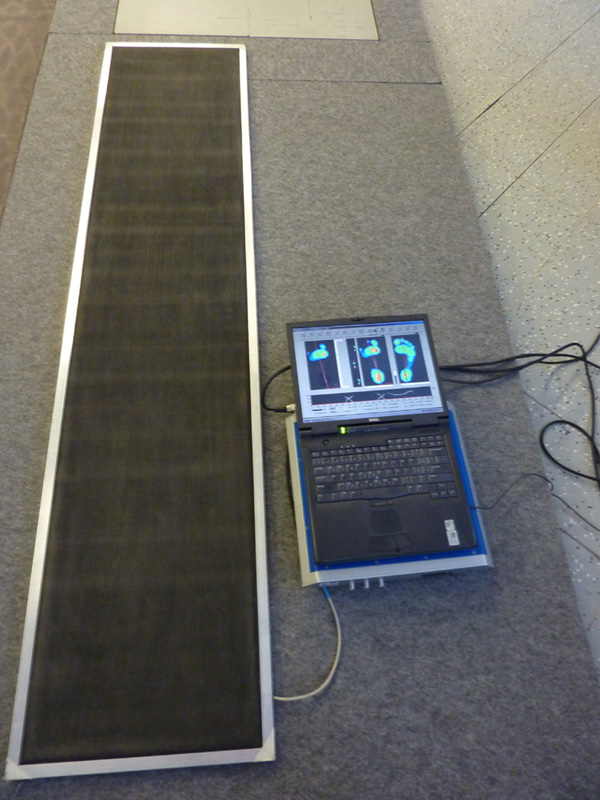 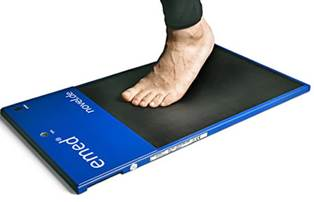 https://www.fsps.muni.cz/diagnostikavykonu/okruhy/emed/
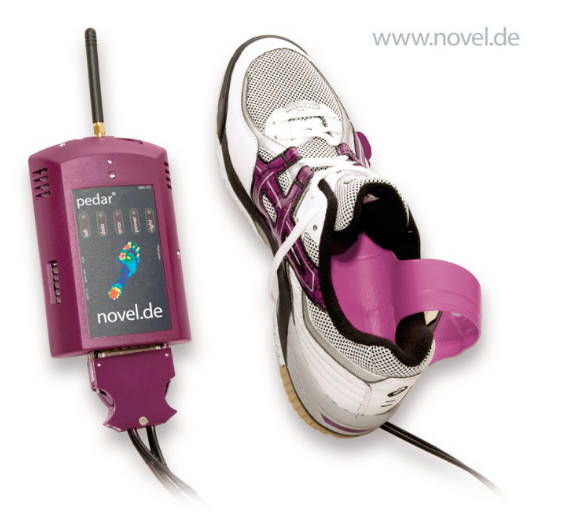 https://docplayer.cz/107218429-Fyzioterapeuticke-postupy-u-pacientu-po-urazech-hlezenniho-kloubu-physioterapist-s-procedures-in-patients-after-ankle-injuries.html
http://www.biomechanikapohybu.upol.cz/net/index.php/dynamicka-plantografie/o-metod/62-plantografie
https://www.fsps.muni.cz/emuni/data/reader/book-36/05.html
To je pro dnešek vše
Děkuji za pozornost!
71
Zdroje
DYLEVSKÝ, Ivan, 2009a. Funkční anatomie. Praha: Grada. ISBN 978-80-247-3240-4. 
DYLEVSKÝ, Ivan, 2009b. Speciální kineziologie. Praha: Grada. ISBN 978-80-247-1648-0. 
ČIHÁK, Radomír, Miloš GRIM, Oldřich FEJFAR, UNIVERZITA KARLOVA, 1 LÉKAŘSKÁ FAKULTA, a ANATOMICKÝ ÚSTAV, 2011. Anatomie. Praha: Grada. ISBN 978-80-247-3817-8. 
APANDJI, Ibrahim A., 2007. The physiology of the joints. 6th ed., English ed. Edinburgh ; New York: Churchill Livingstone. ISBN 978-0-443-10350-6.
72
Zdroje
KOLÁŘ, Pavel, 2009. Rehabilitace v klinické praxi. Praha: Galén. ISBN 978-80-7262-657-1. 
LARSEN, Christian, 2005. Zdravá chůze po celý život. Olomouc: Poznání. ISBN 978-80-86606-38-5. 
VAŘEKA, Ivan a Renata VAŘEKOVÁ, 2009. Kineziologie nohy. Olomouc: Univerzita Palackého v Olomouci. ISBN 978-80-244-2432-3. 
VÉLE, František, 2006. Kineziologie: přehled klinické kineziologie a patokineziologie pro diagnostiku a terapii poruch pohybové soustavy. Praha: Triton. ISBN 978-80-7254-837-8.
73